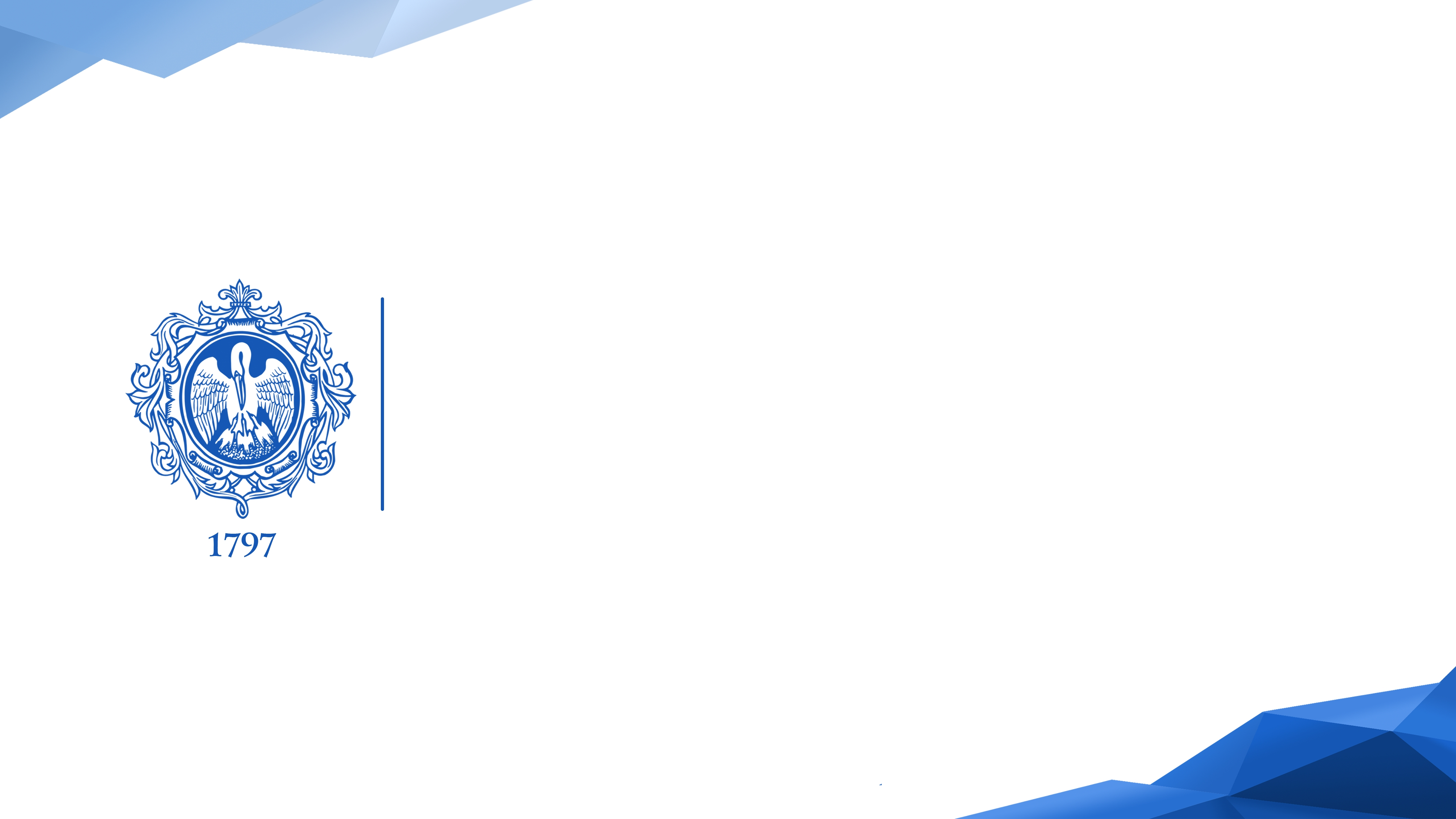 Библиотекарь и GPT-модели: 
профессиональный диалог и контекст
Светлана Александровна Морозова 
заместитель директора 
фундаментальной библиотеки, 
Российский государственный 
педагогический университет 
им. А.И. Герцена (Санкт-Петербург)
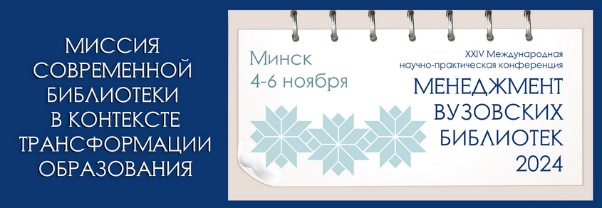 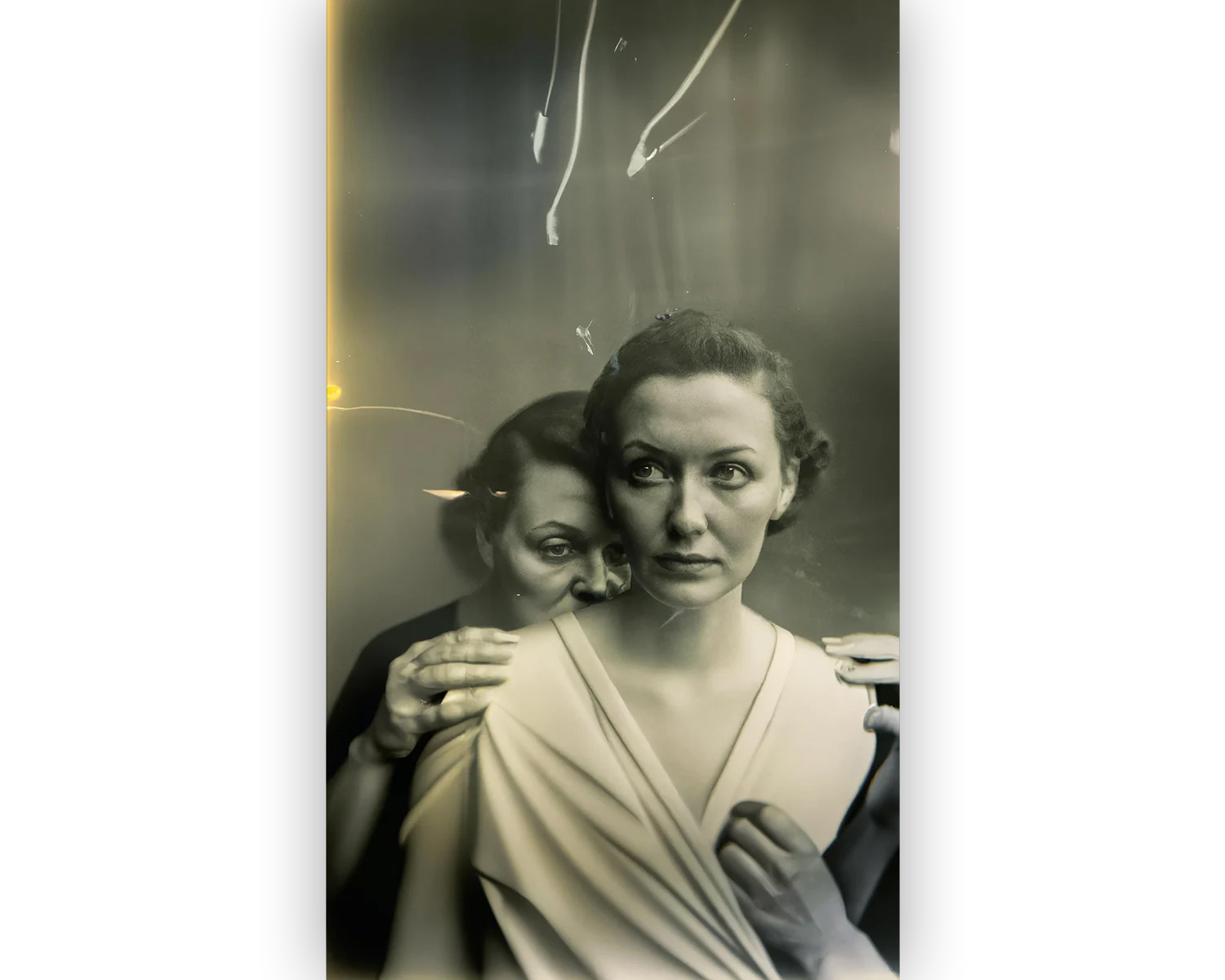 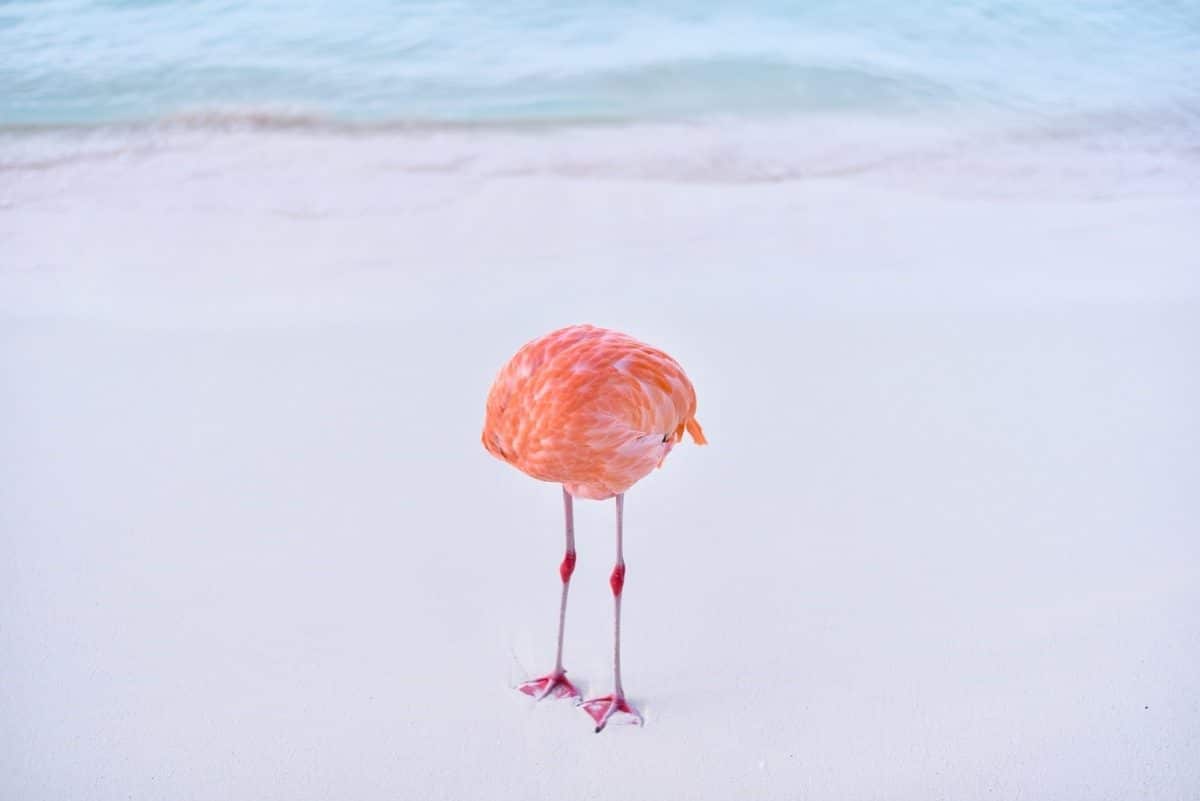 2023               2024
Майлз Эстри (Miles Astray)
Борис Эльдагсен (Boris Eldagsen)
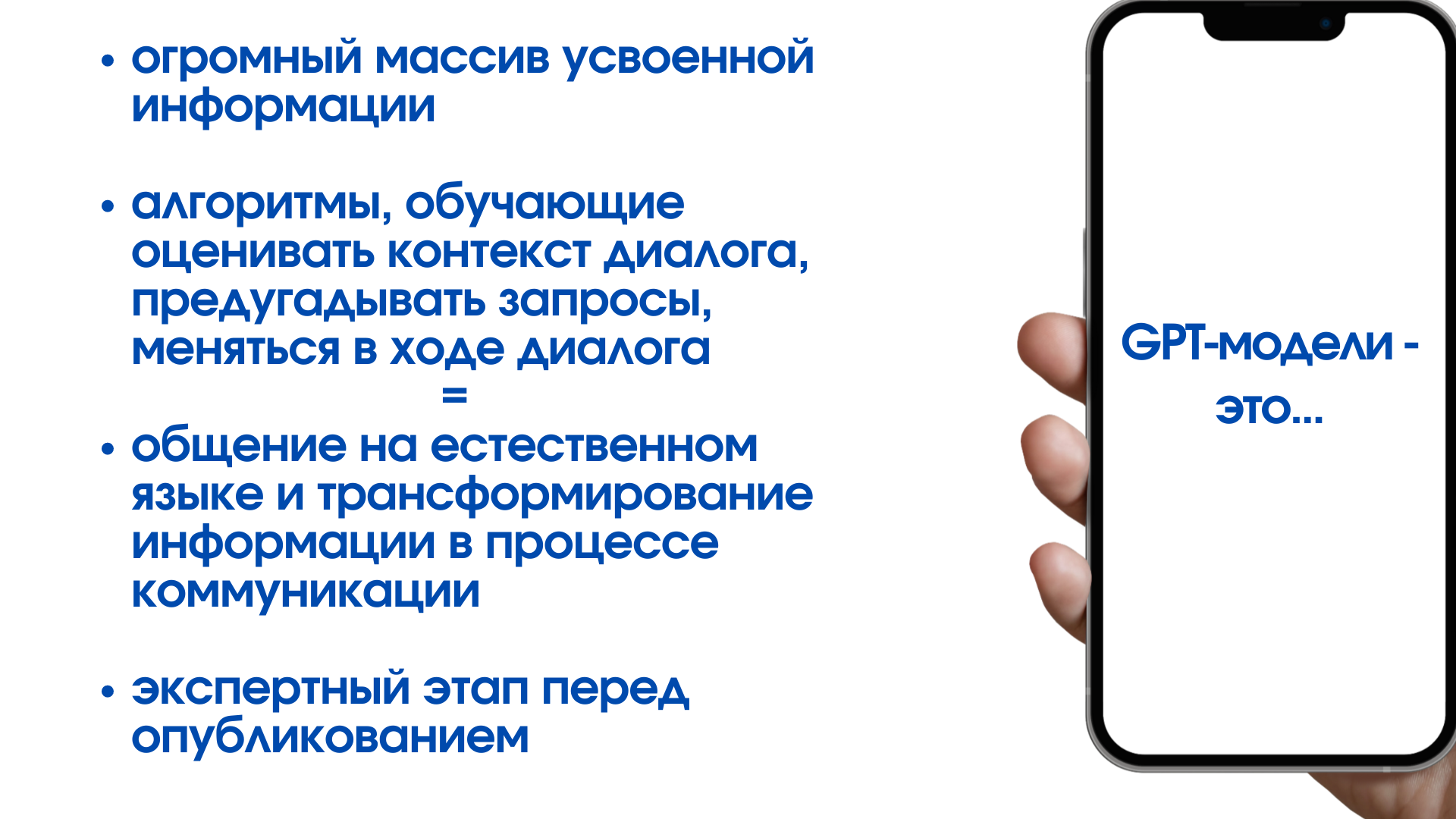 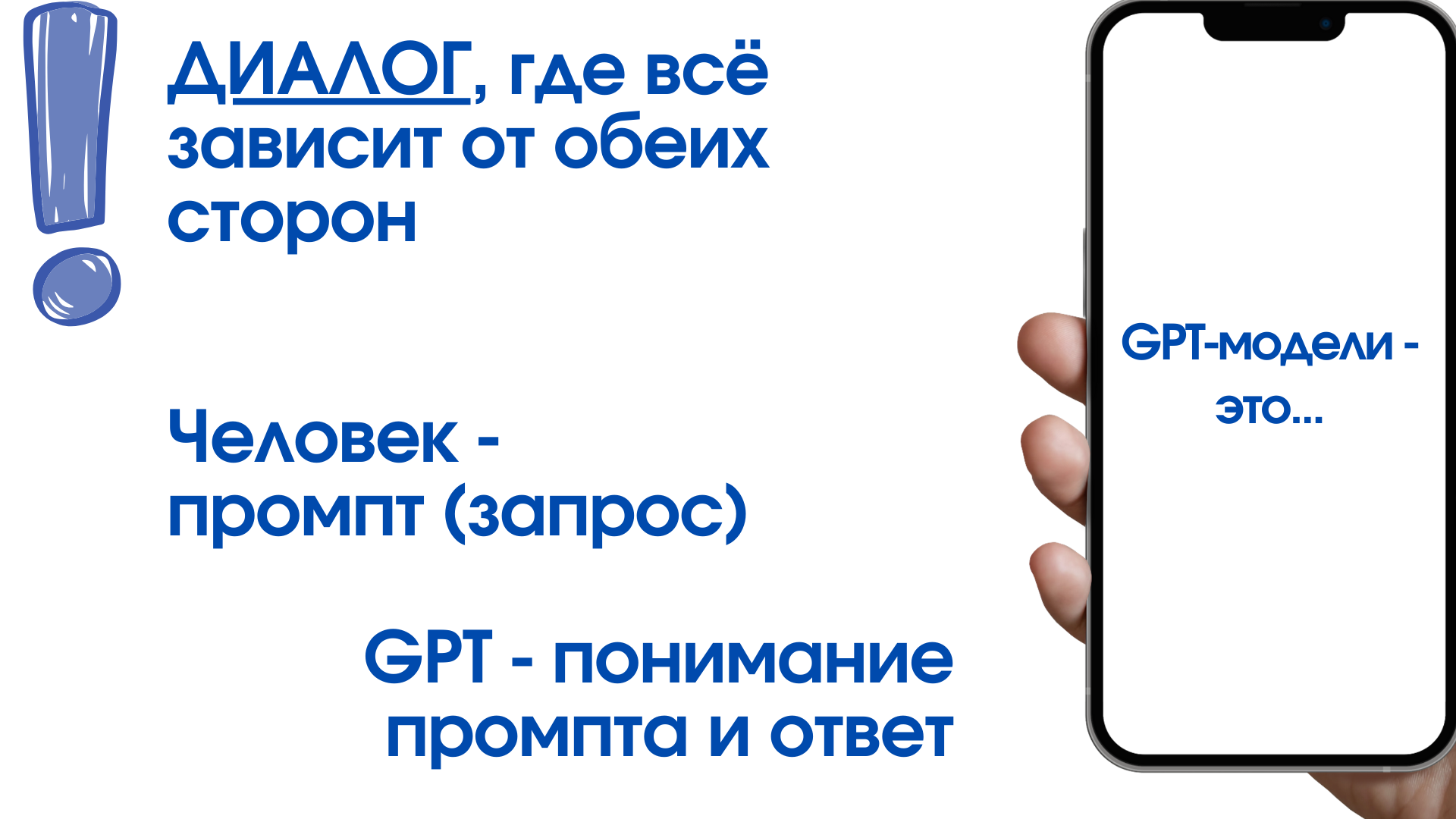 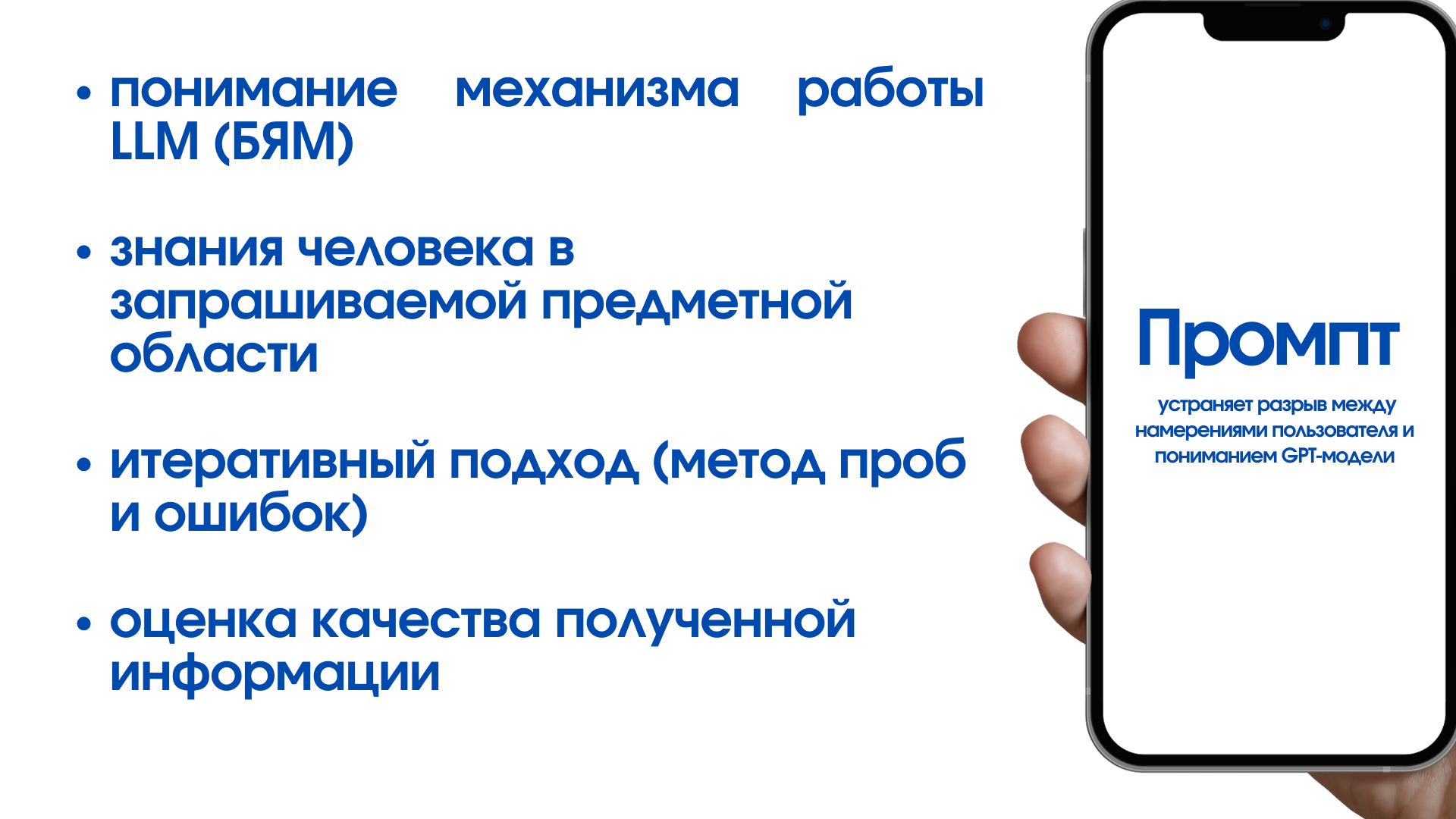 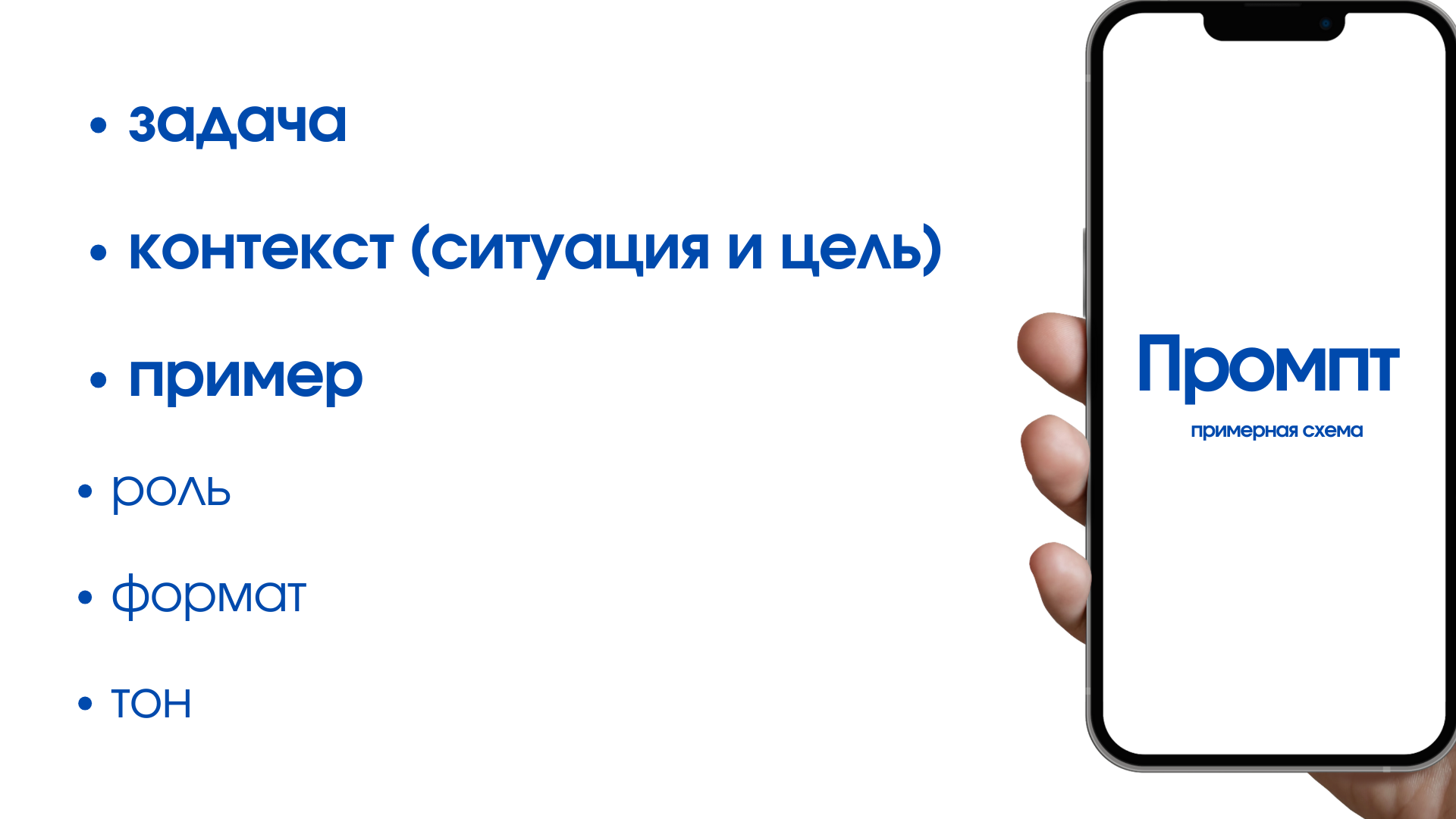 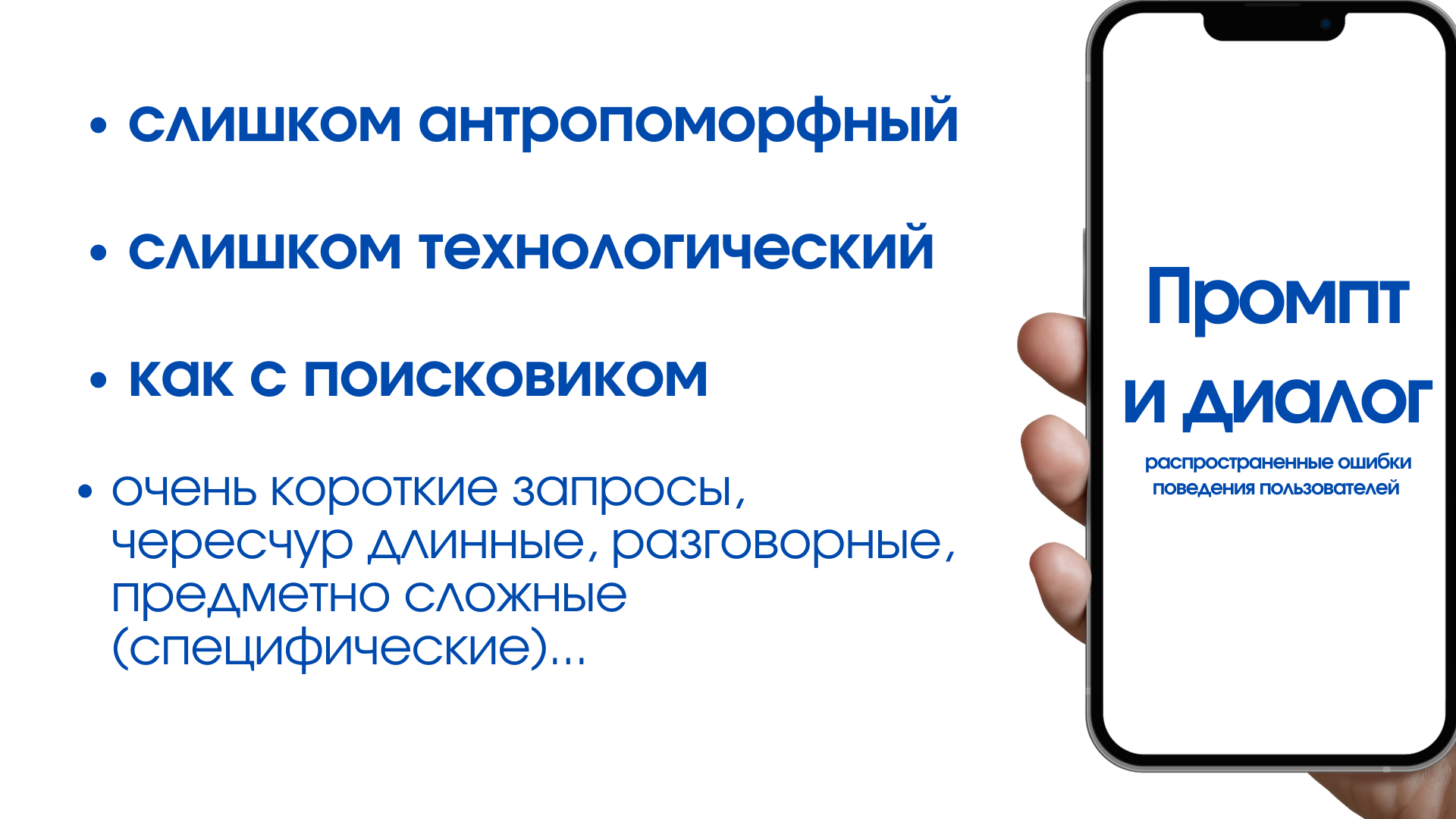 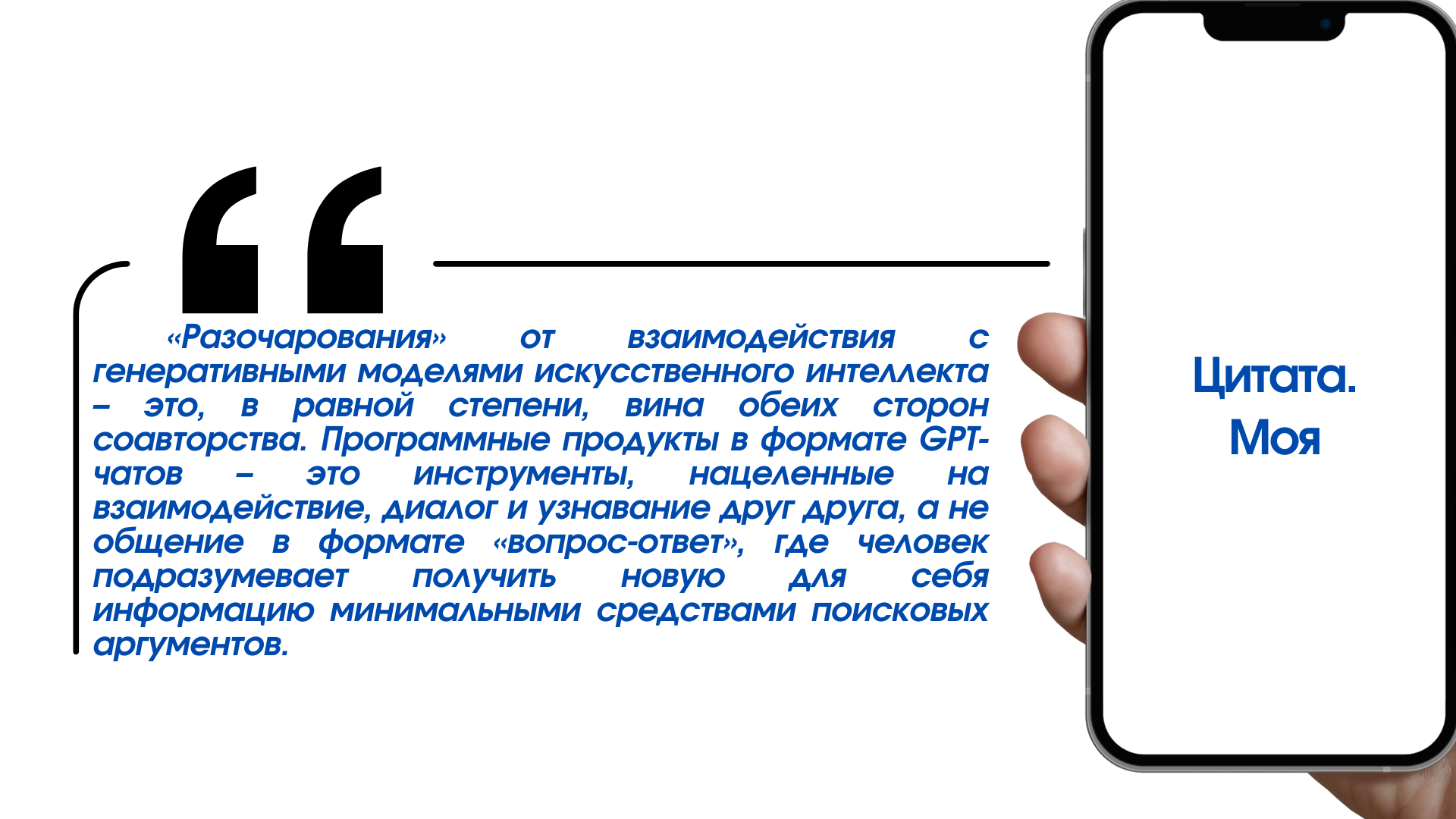 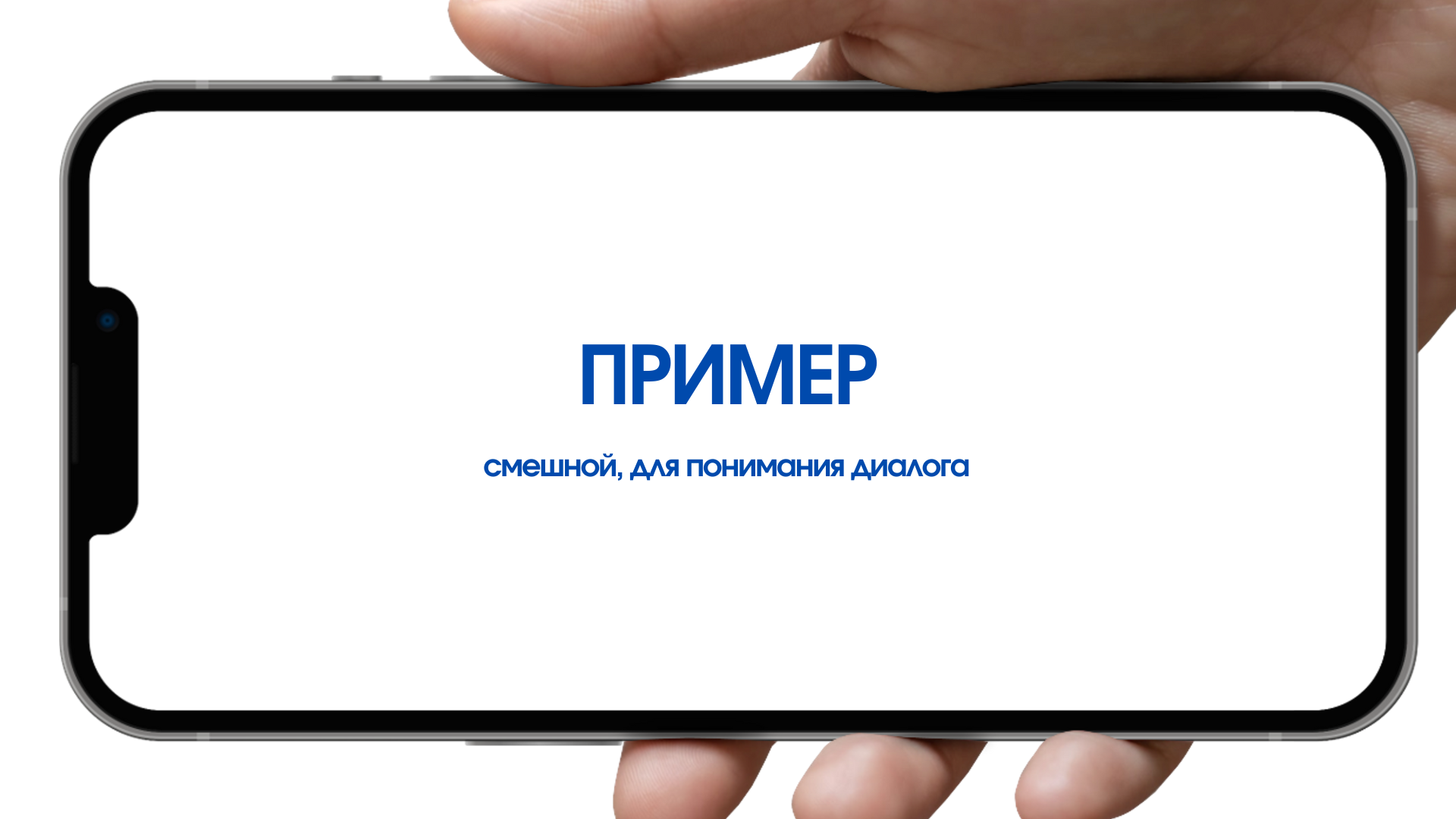 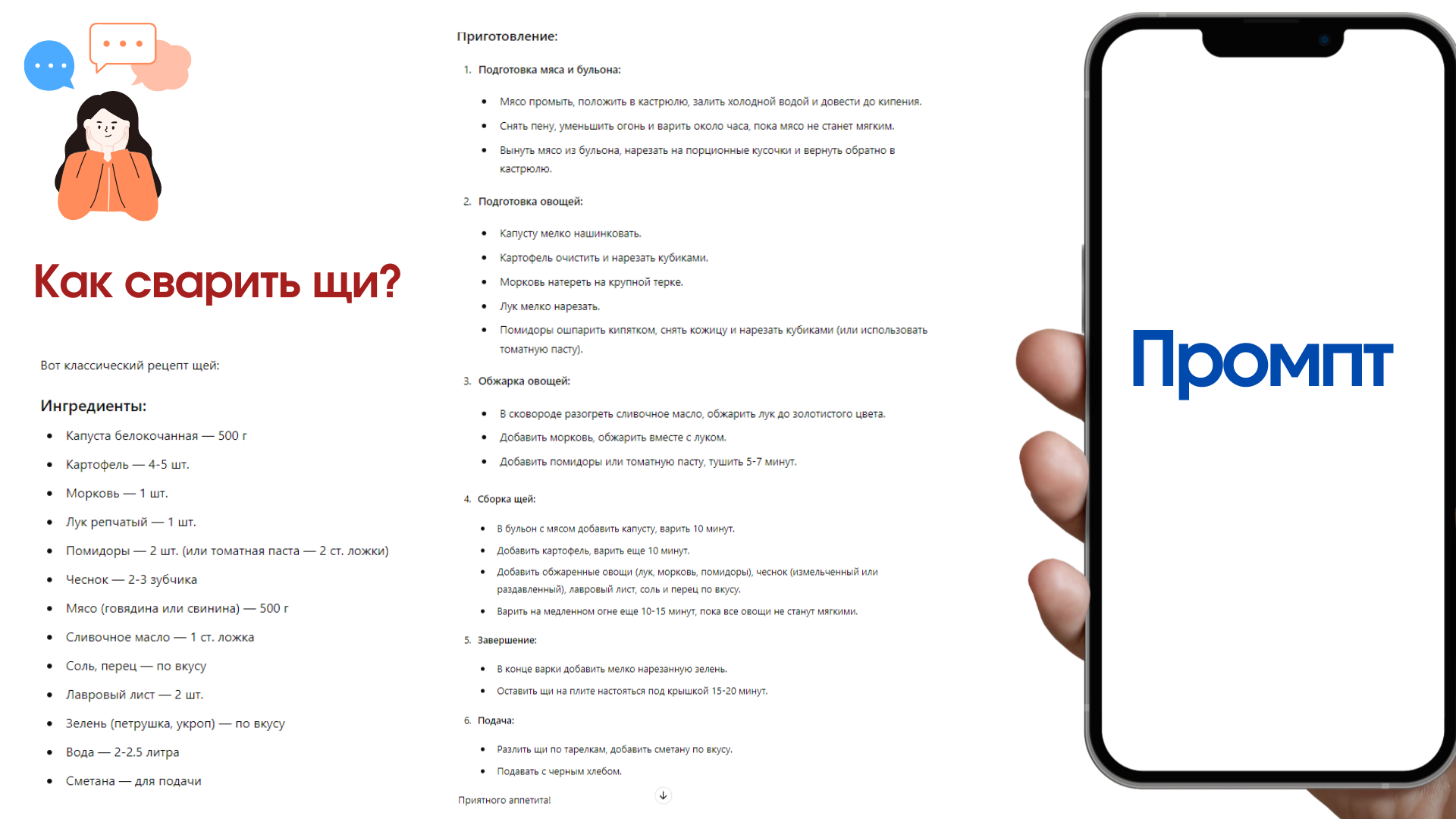 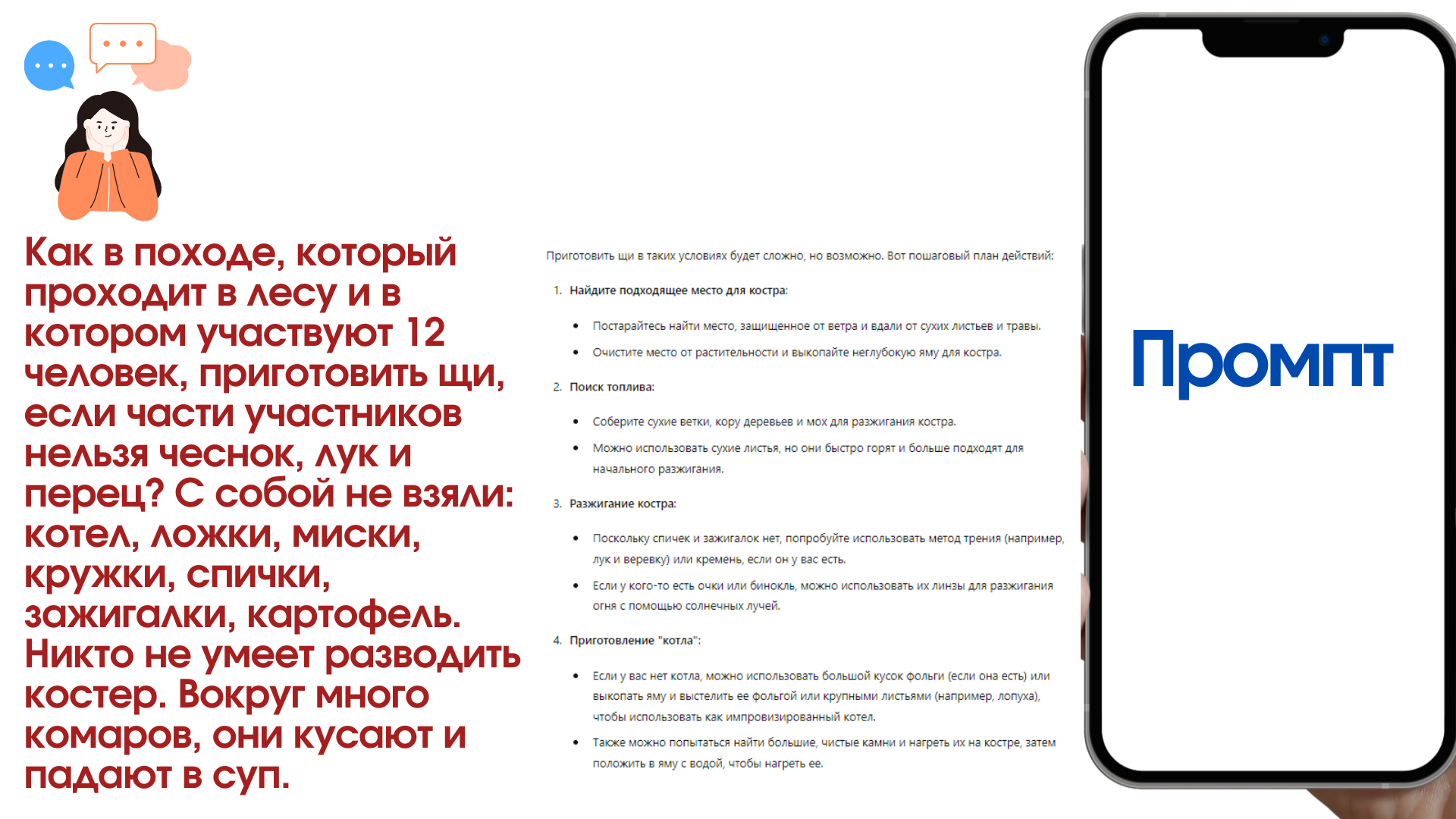 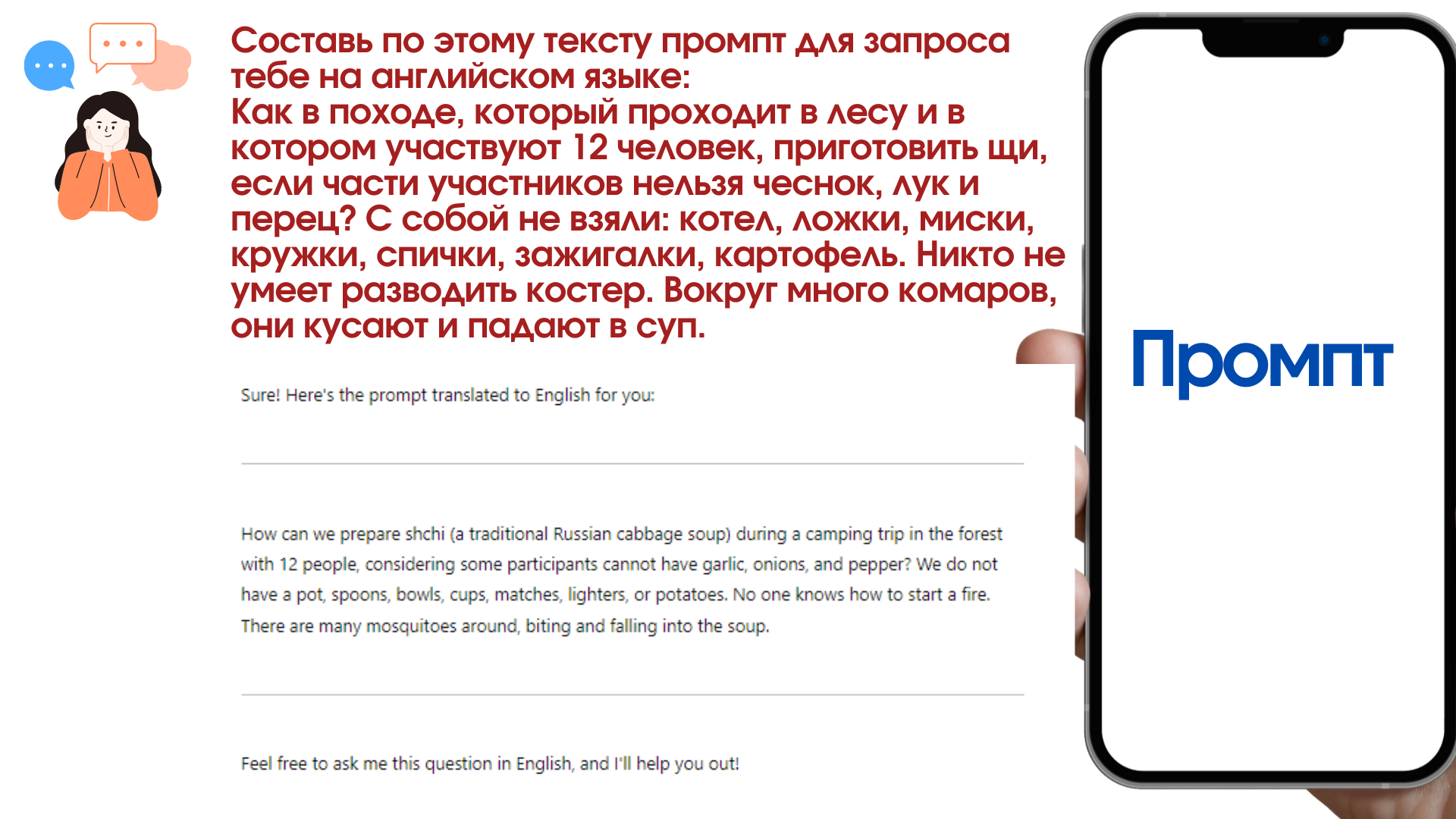 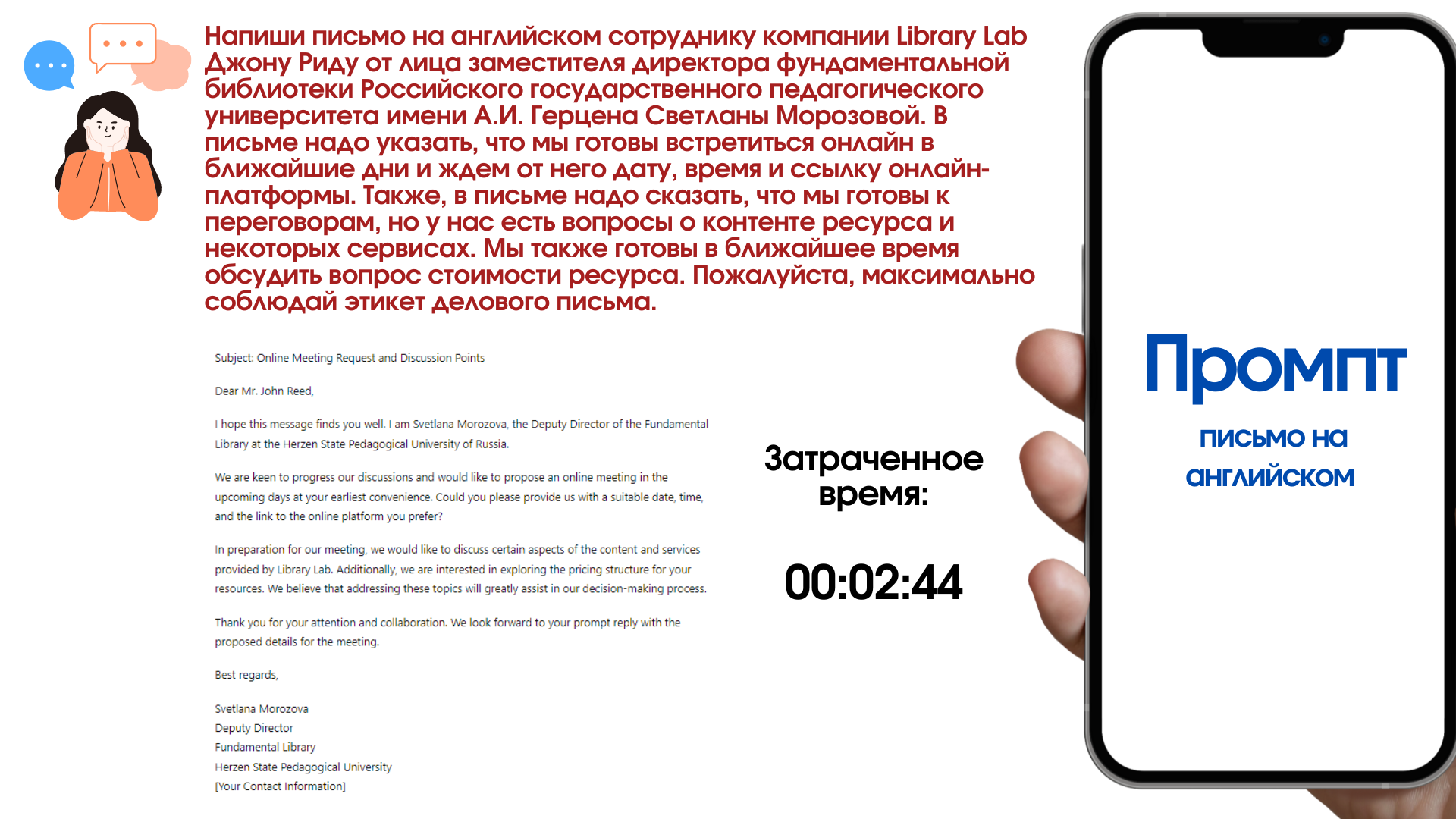 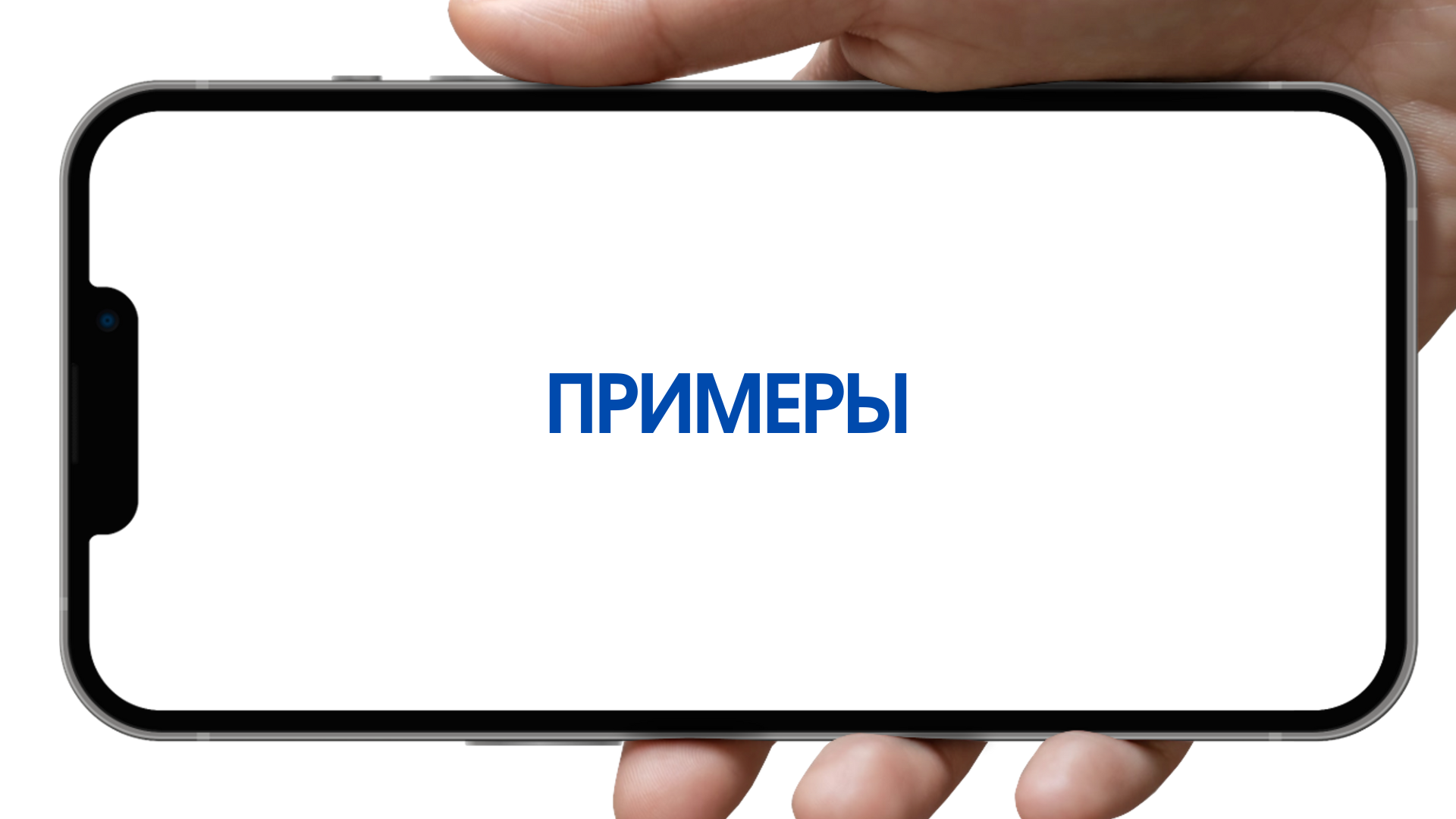 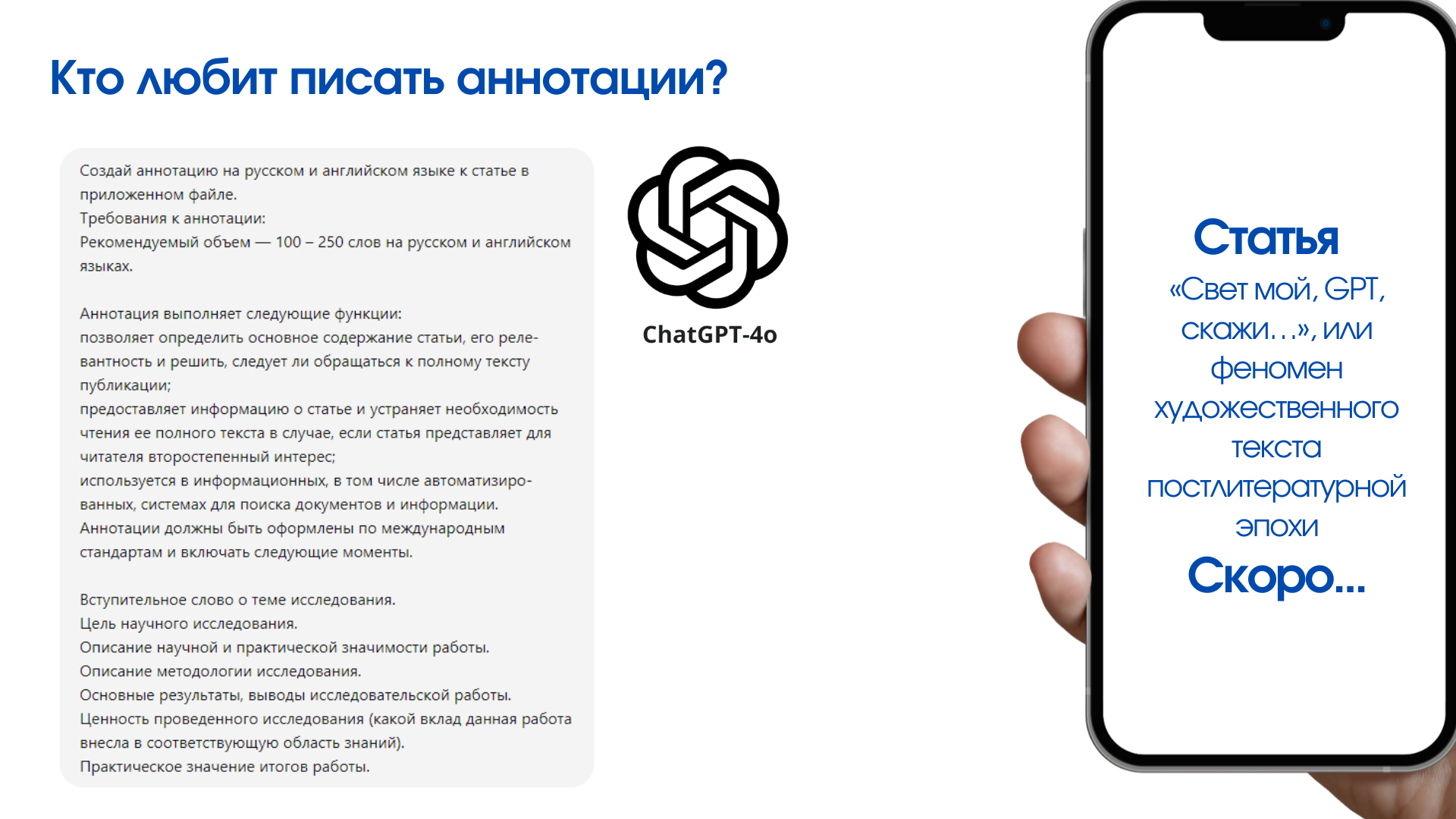 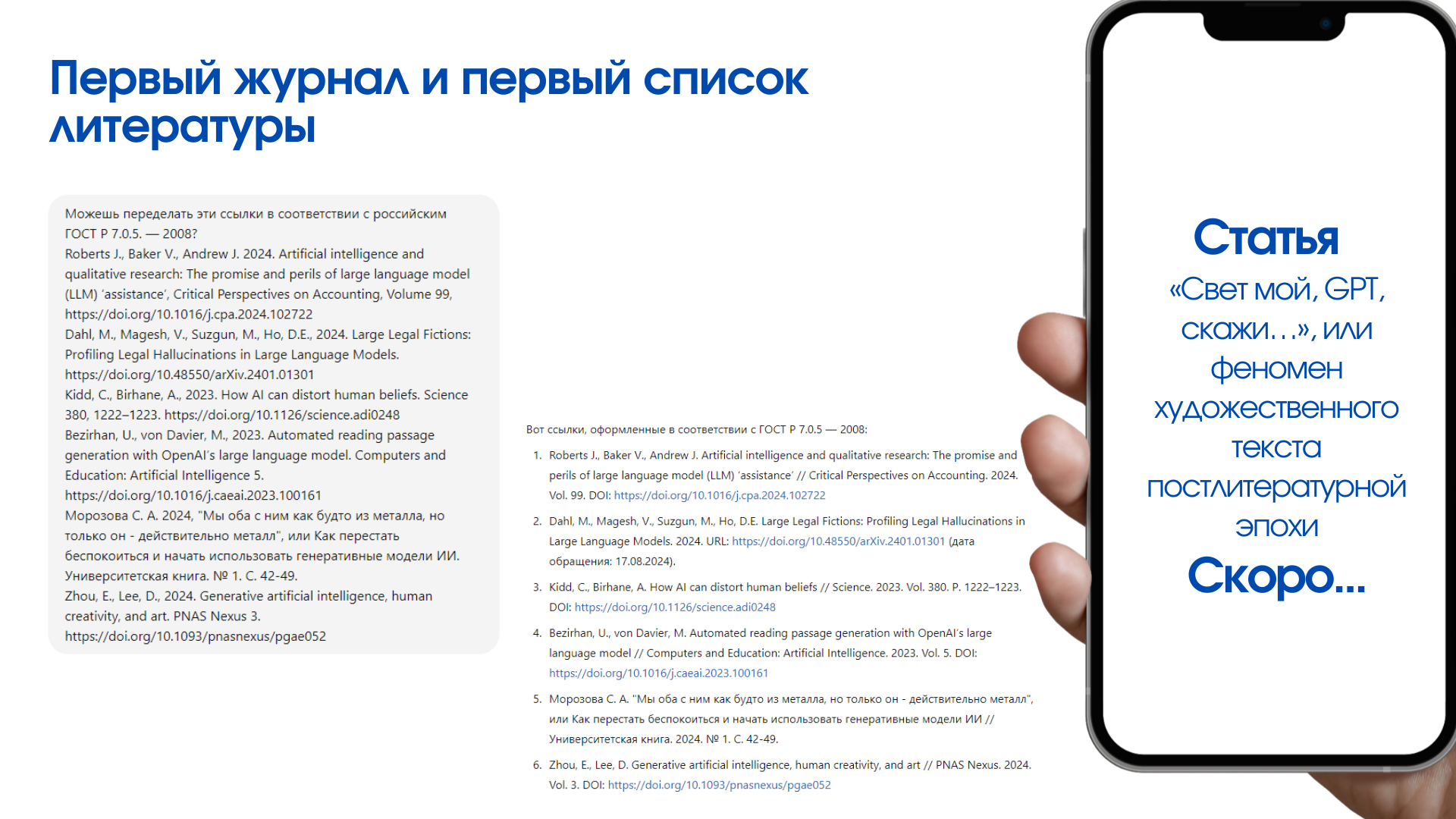 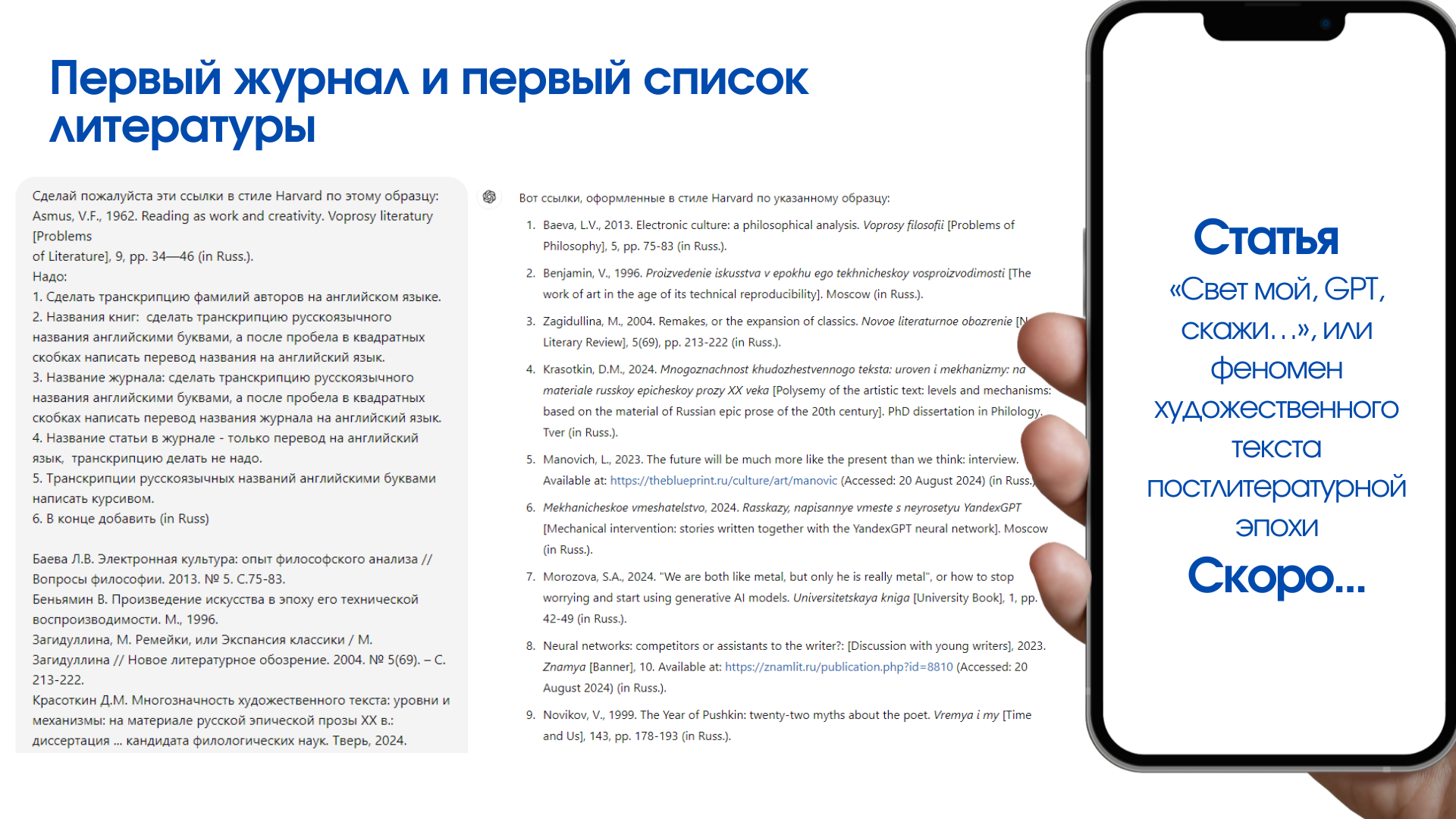 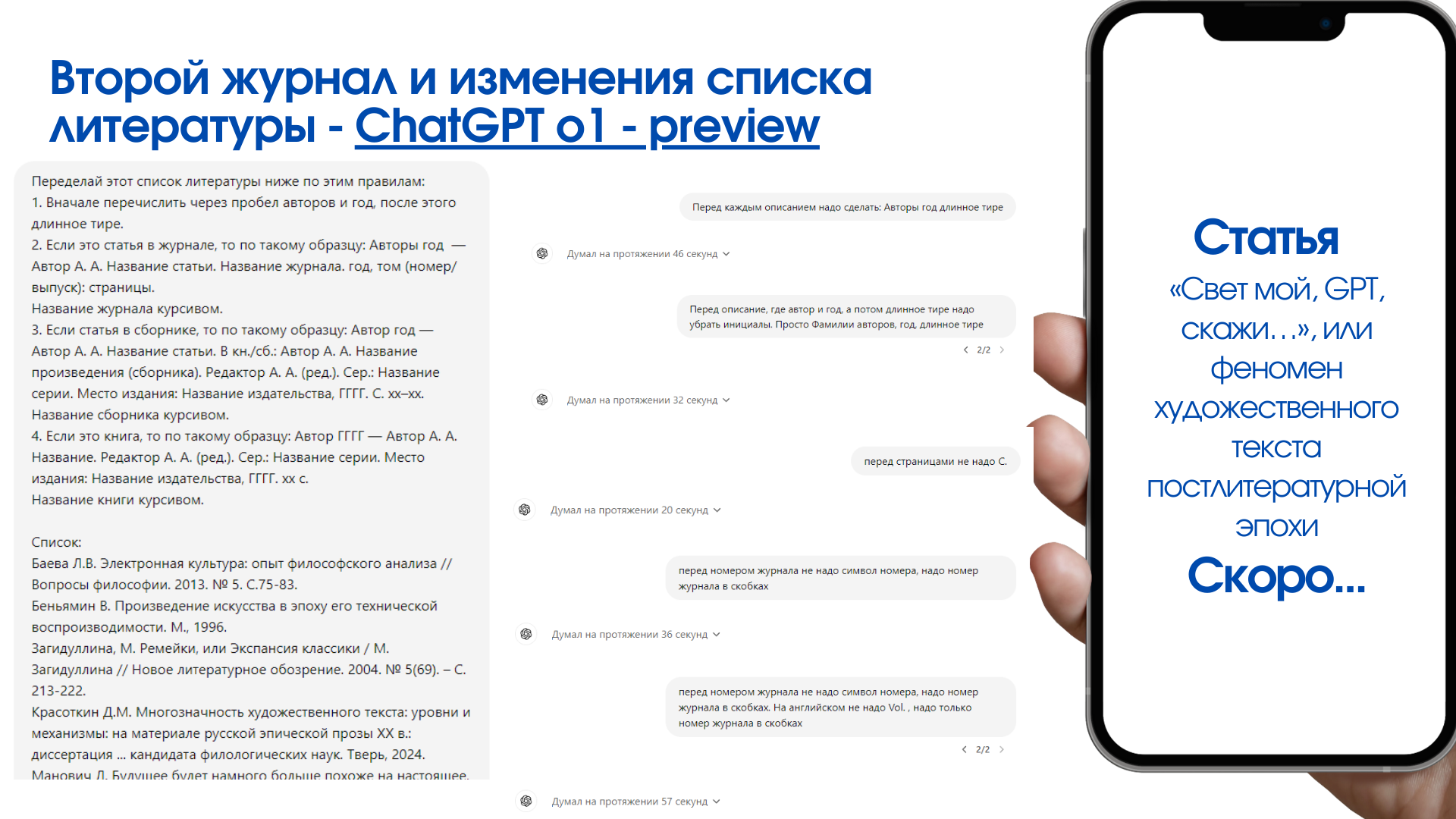 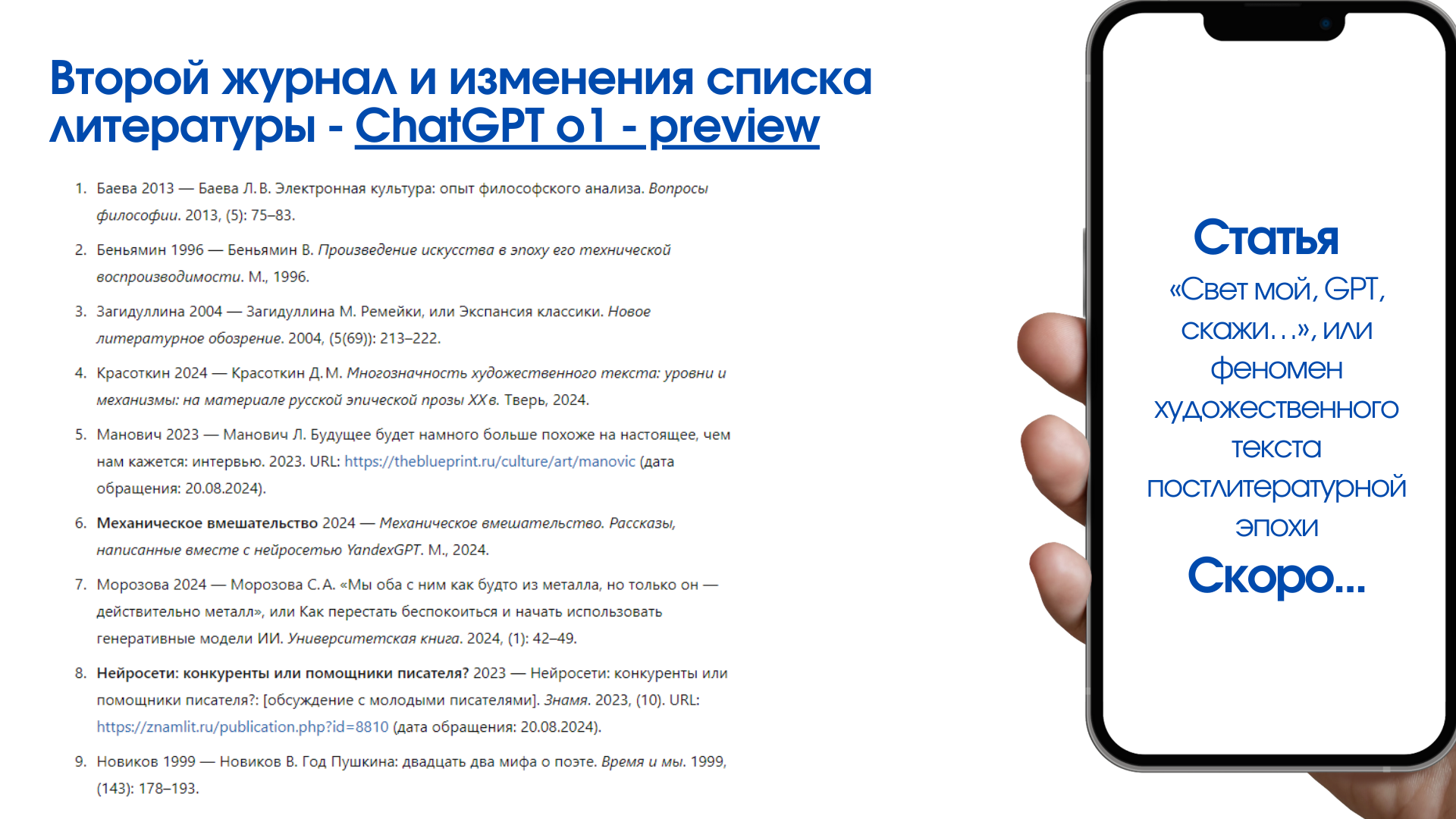 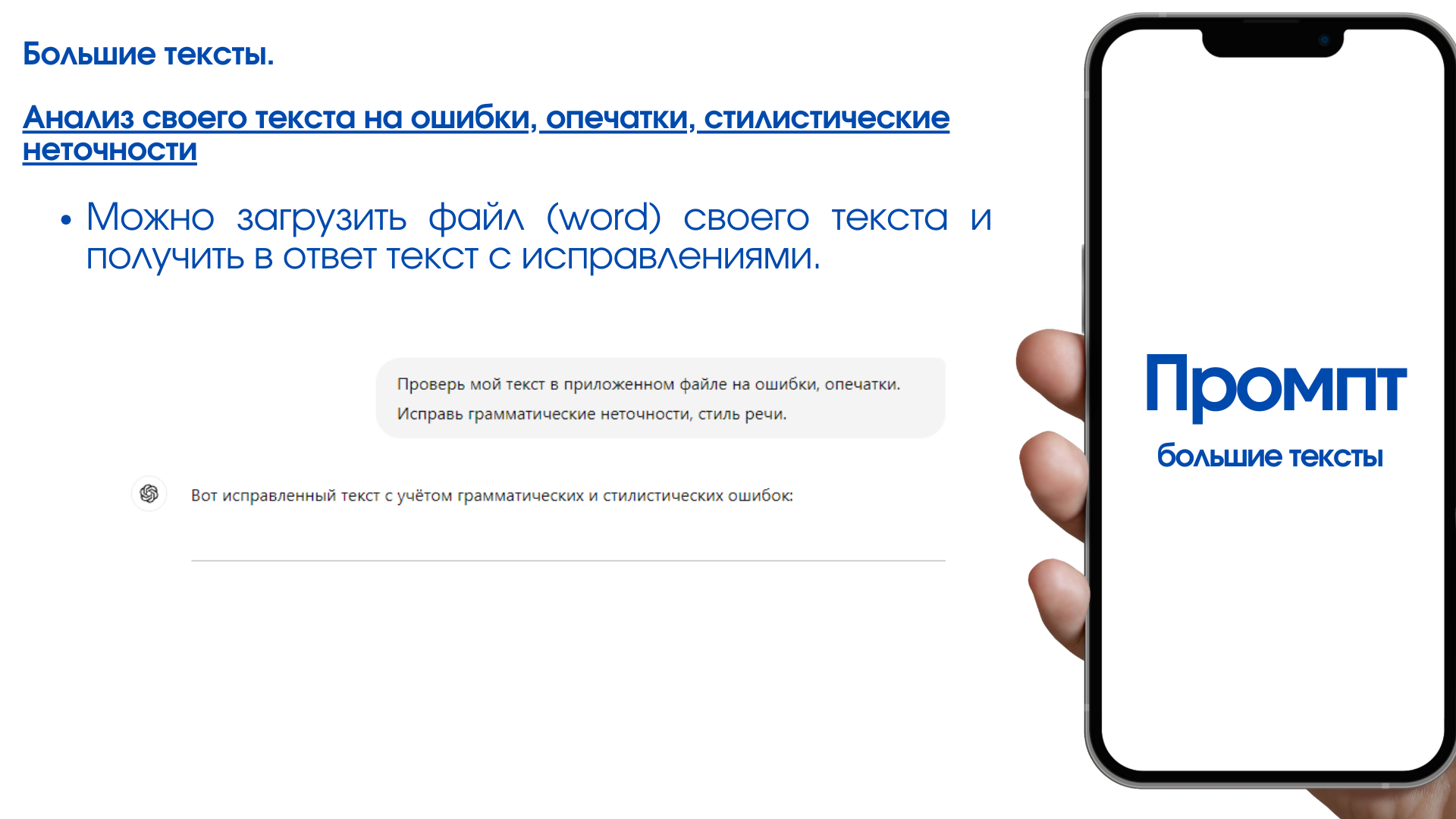 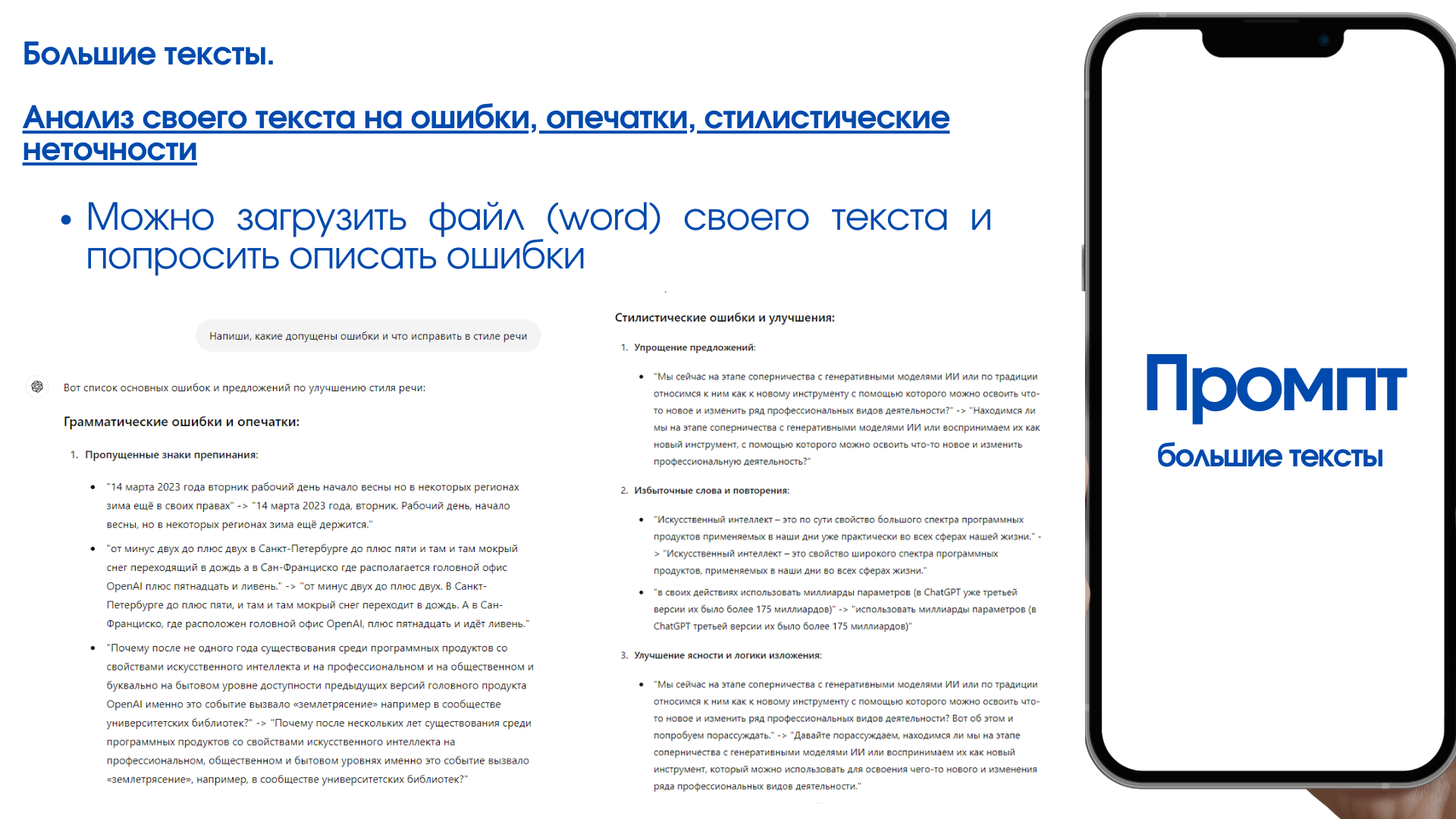 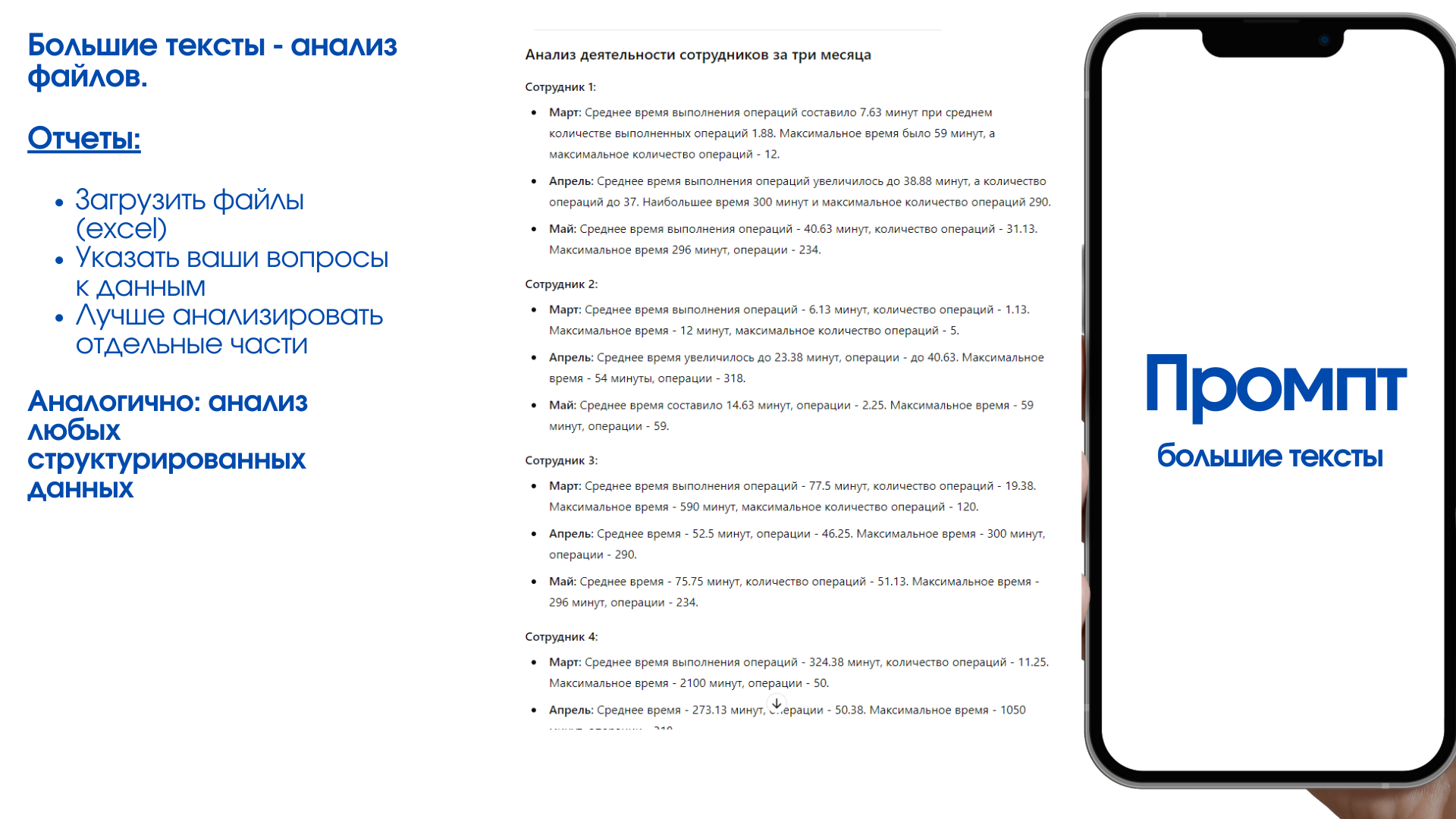 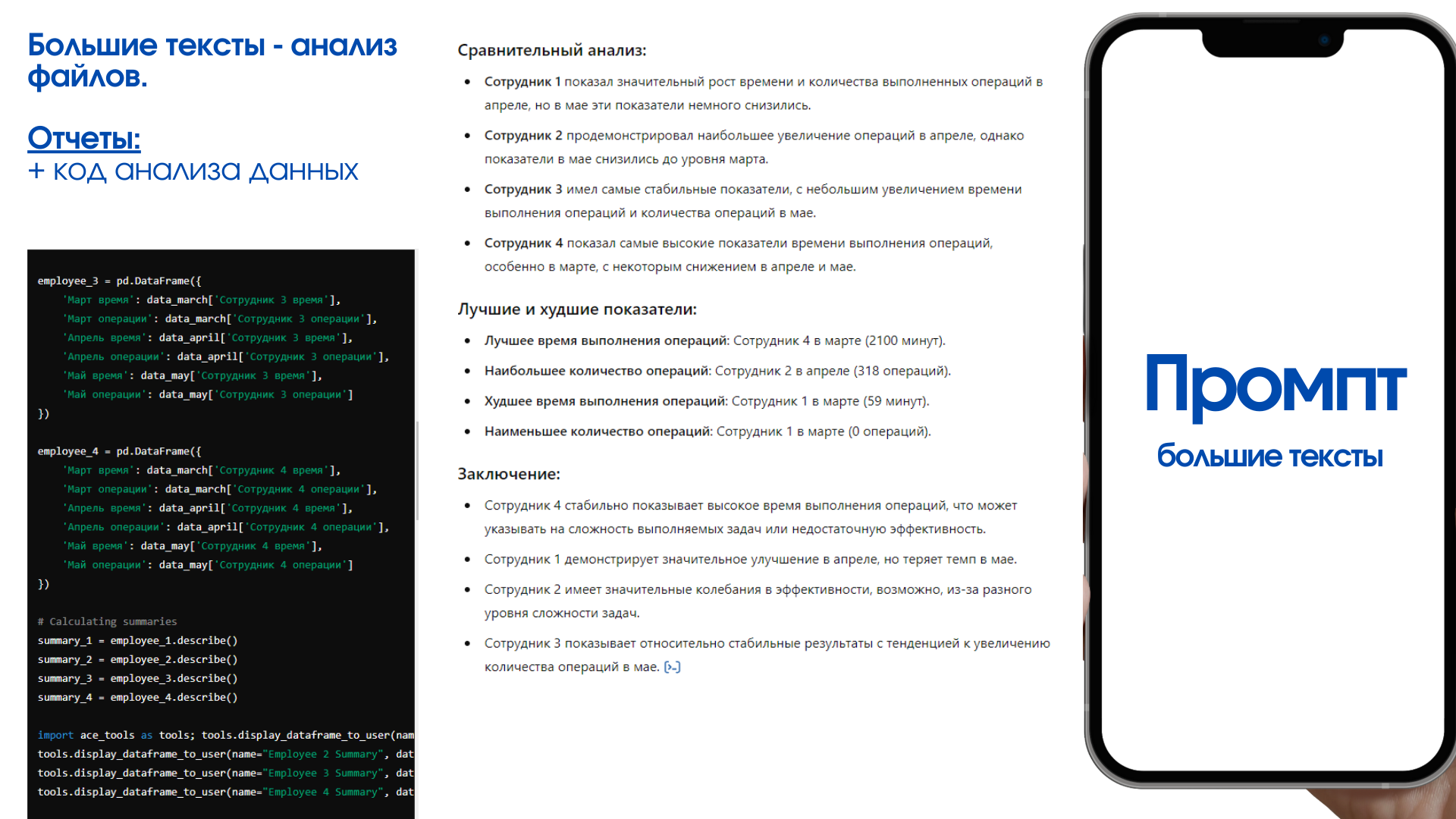 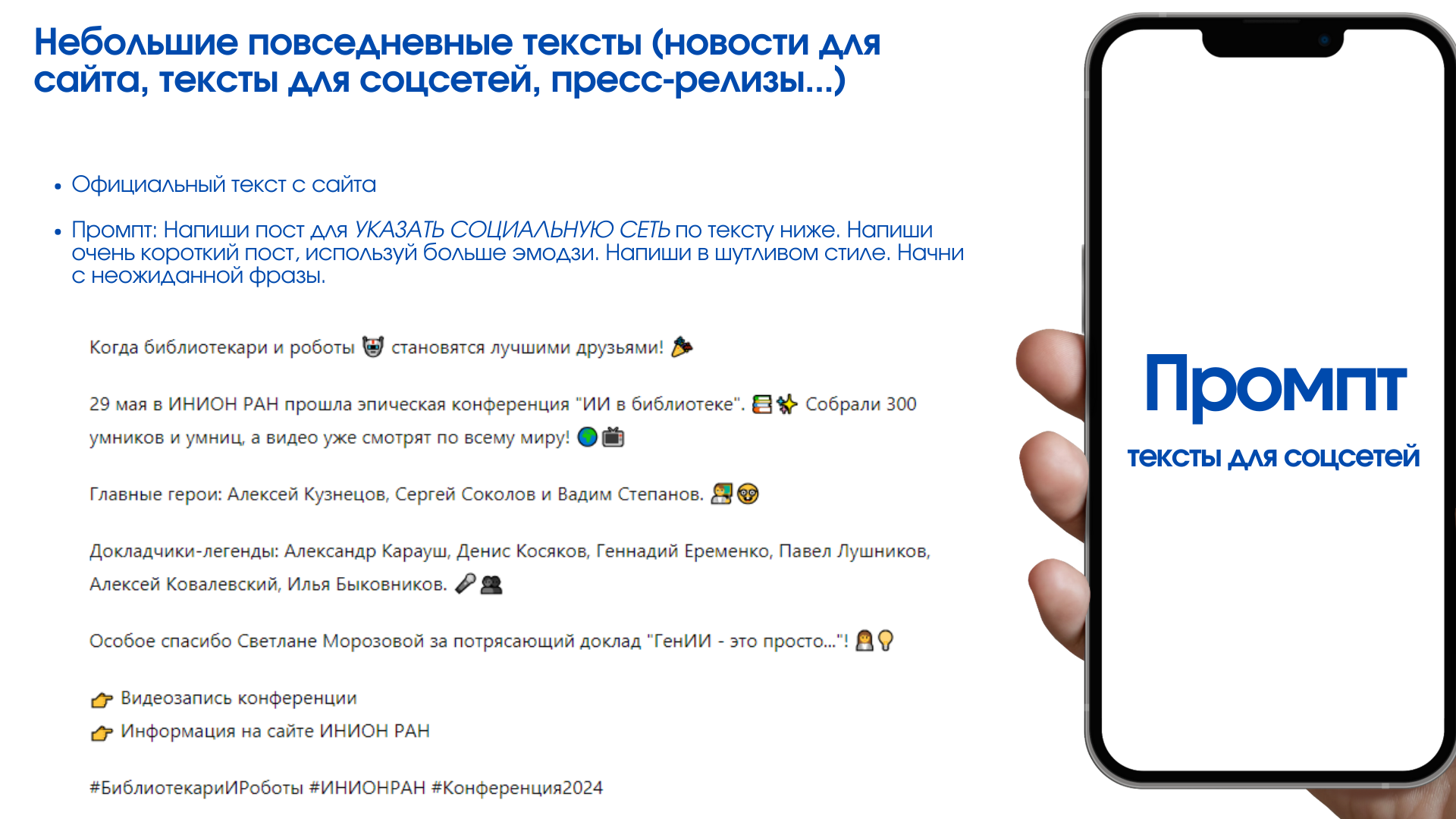 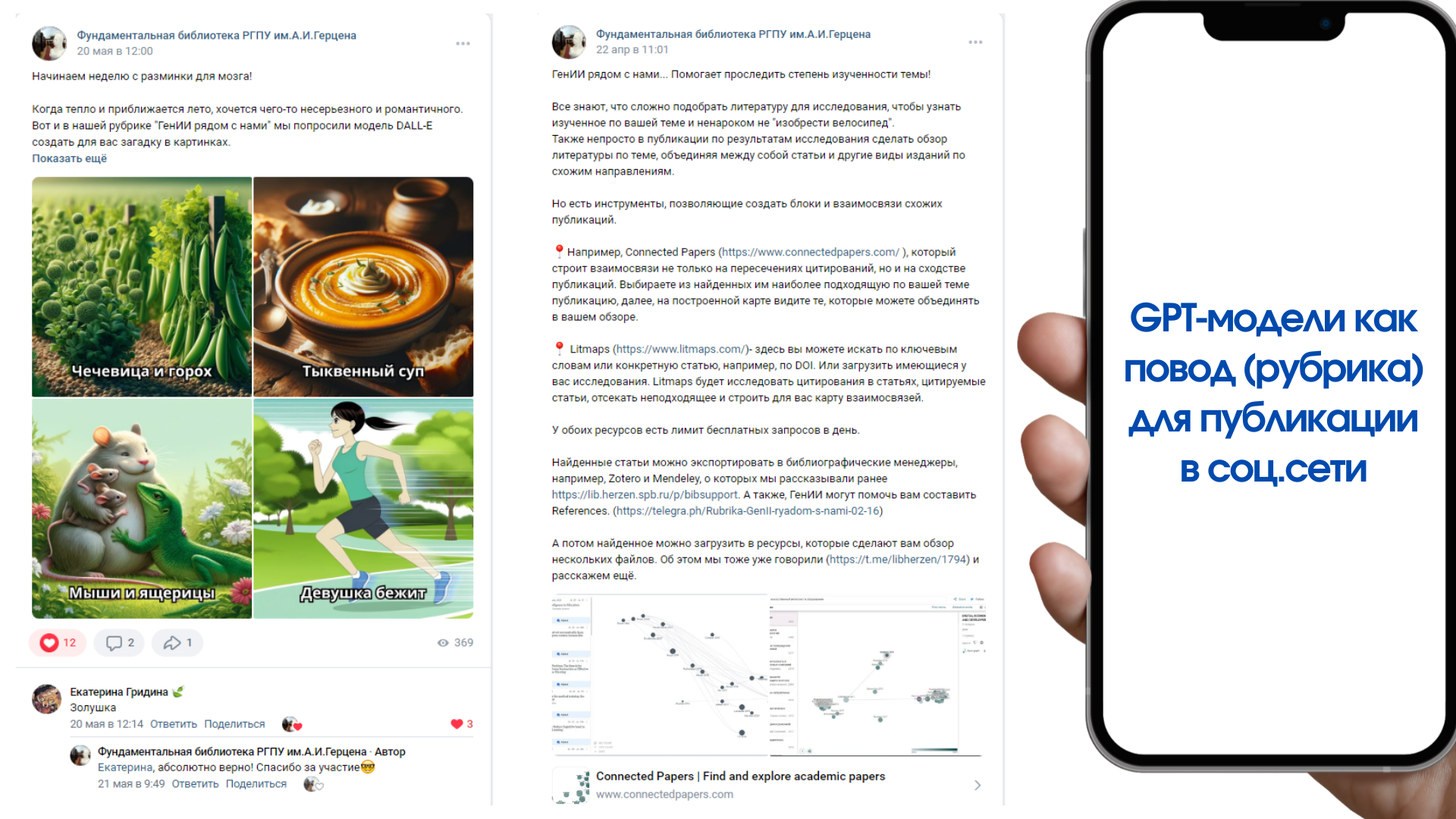 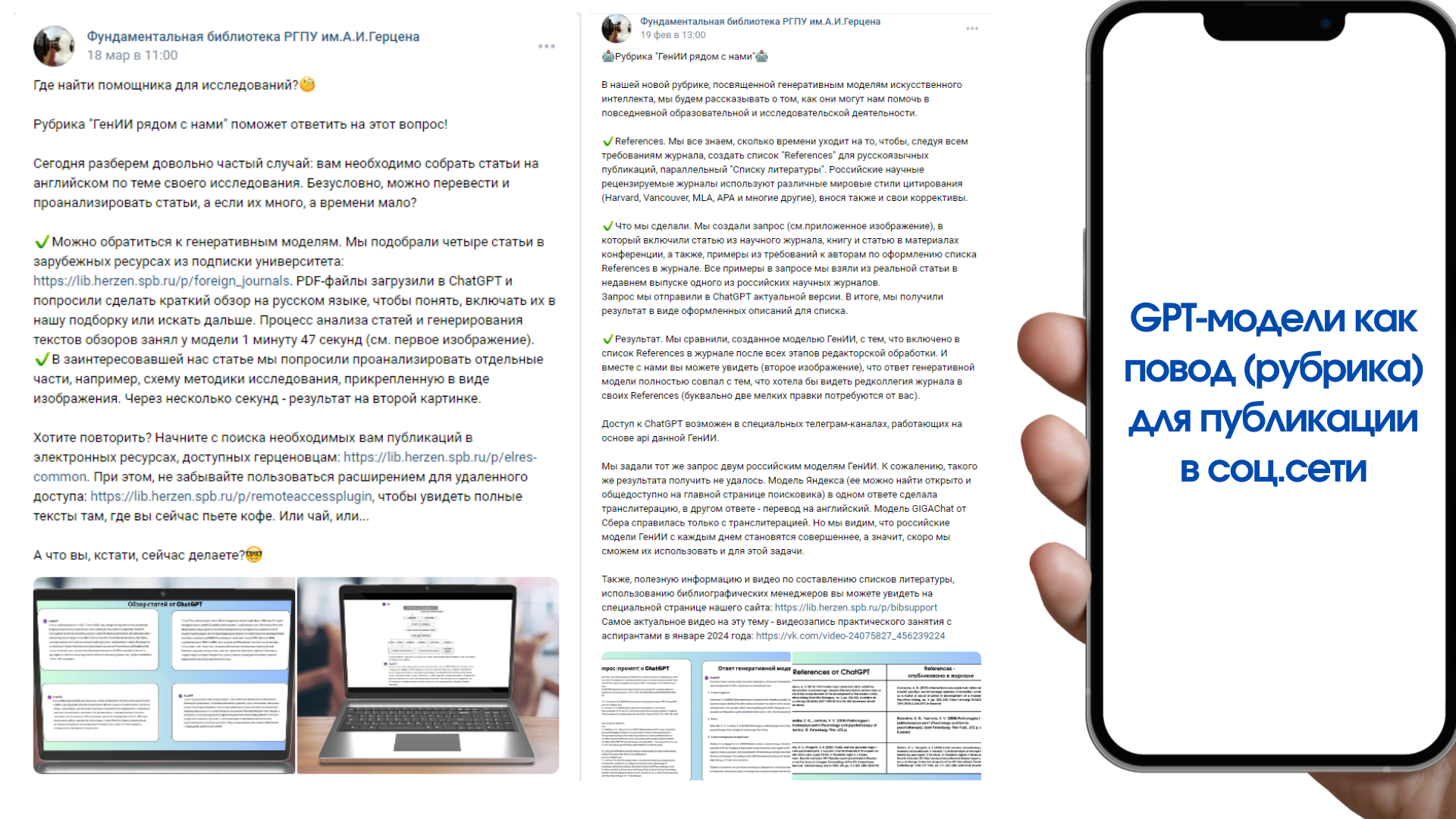 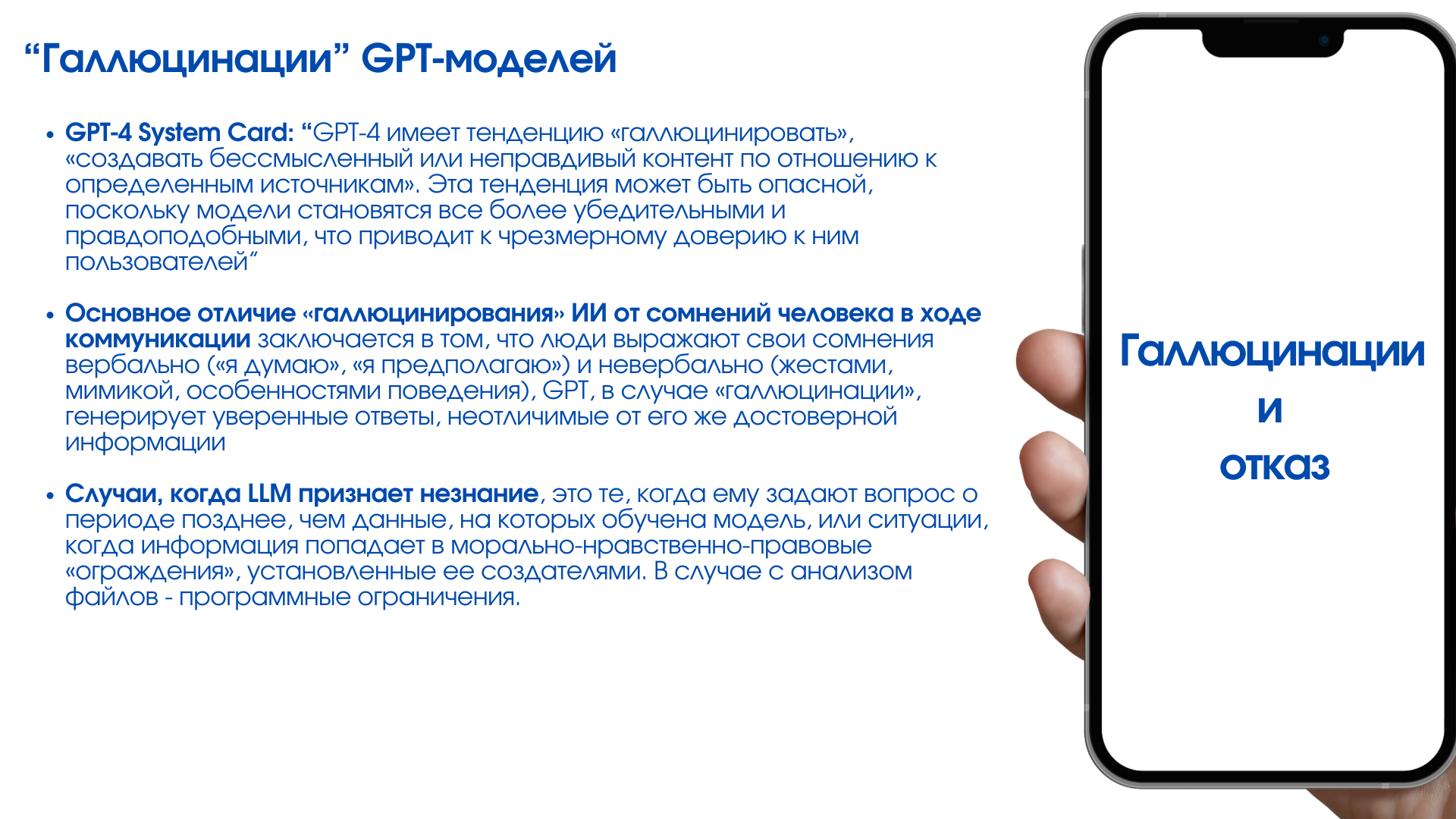 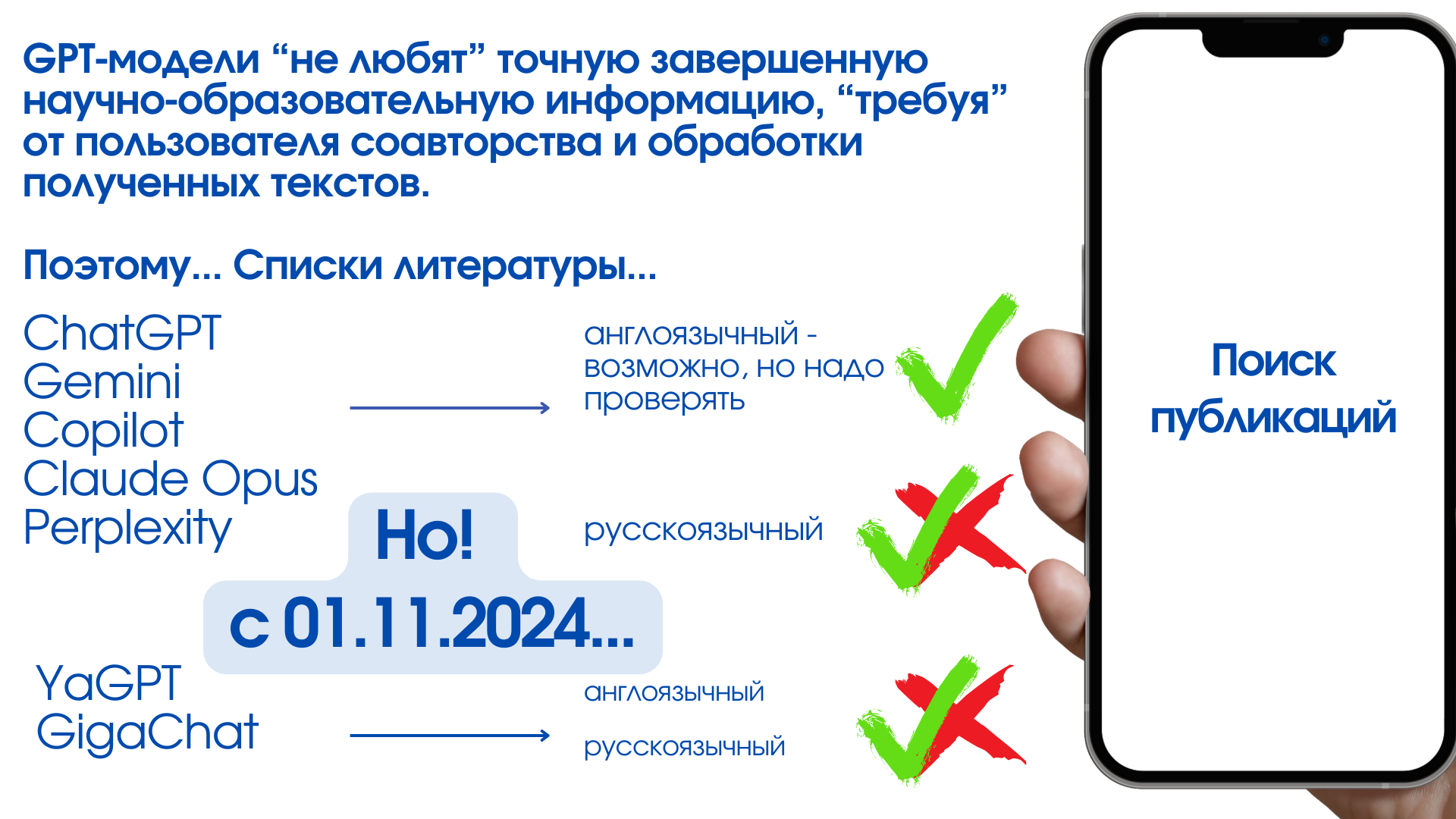 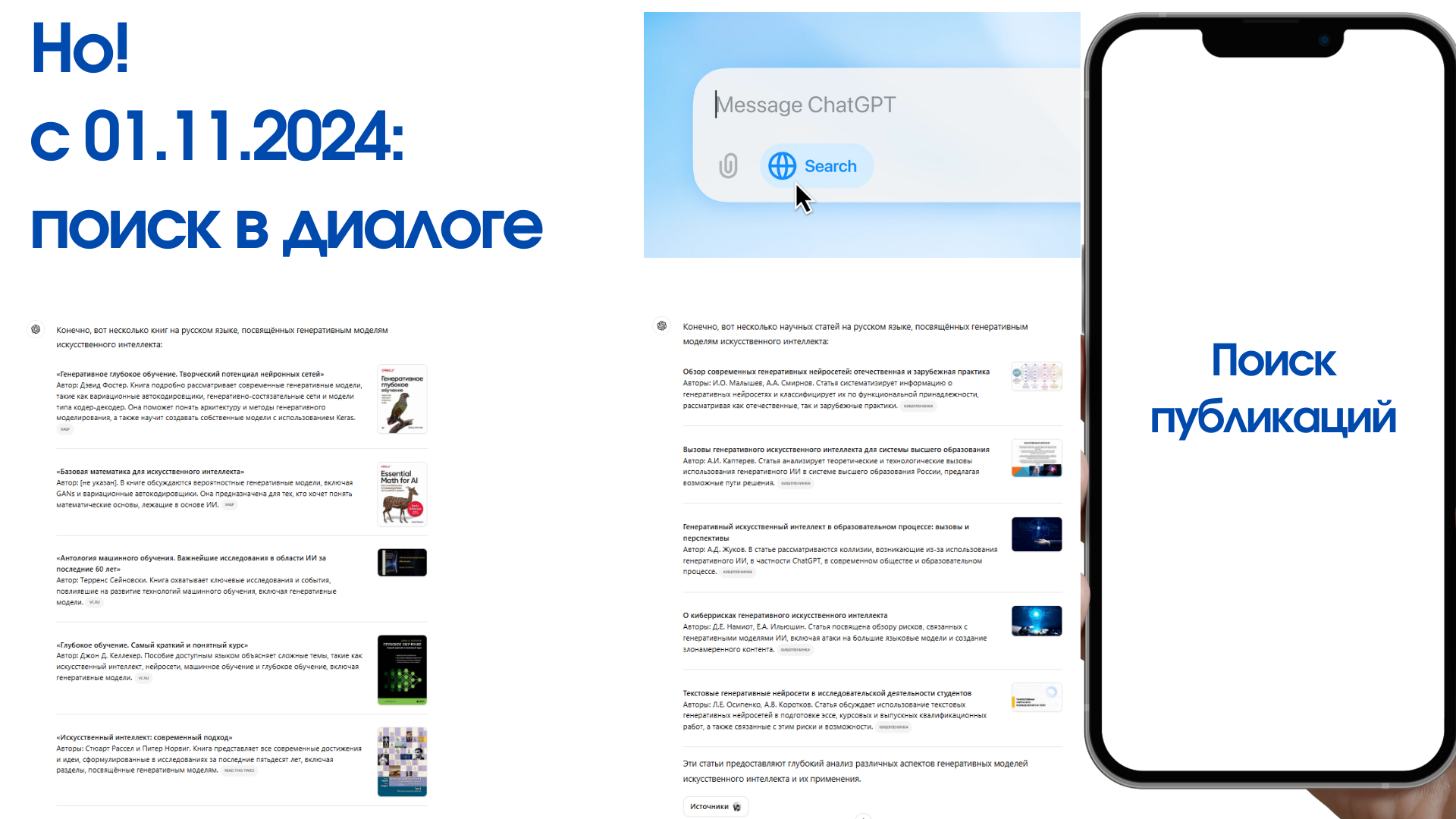 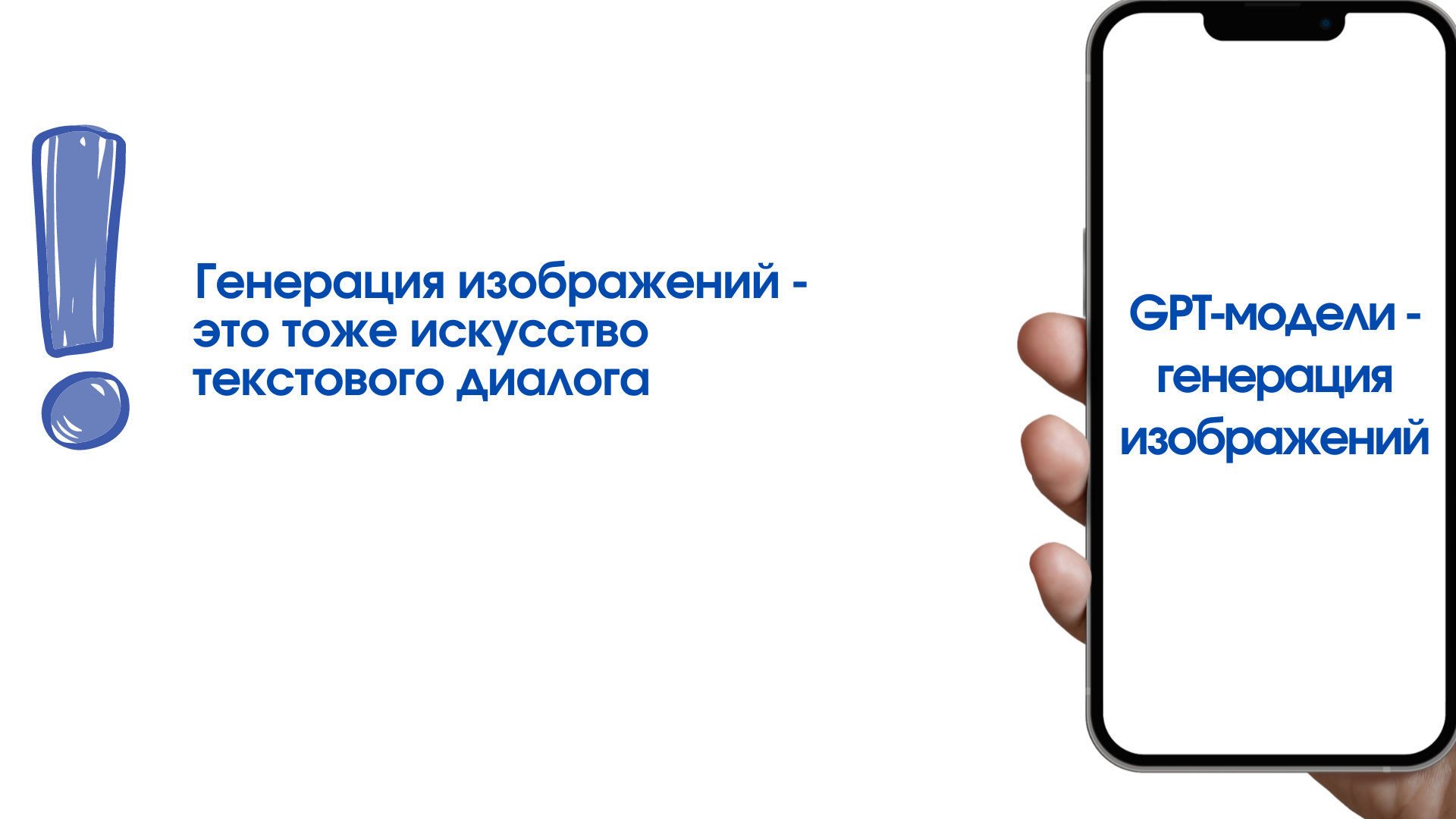 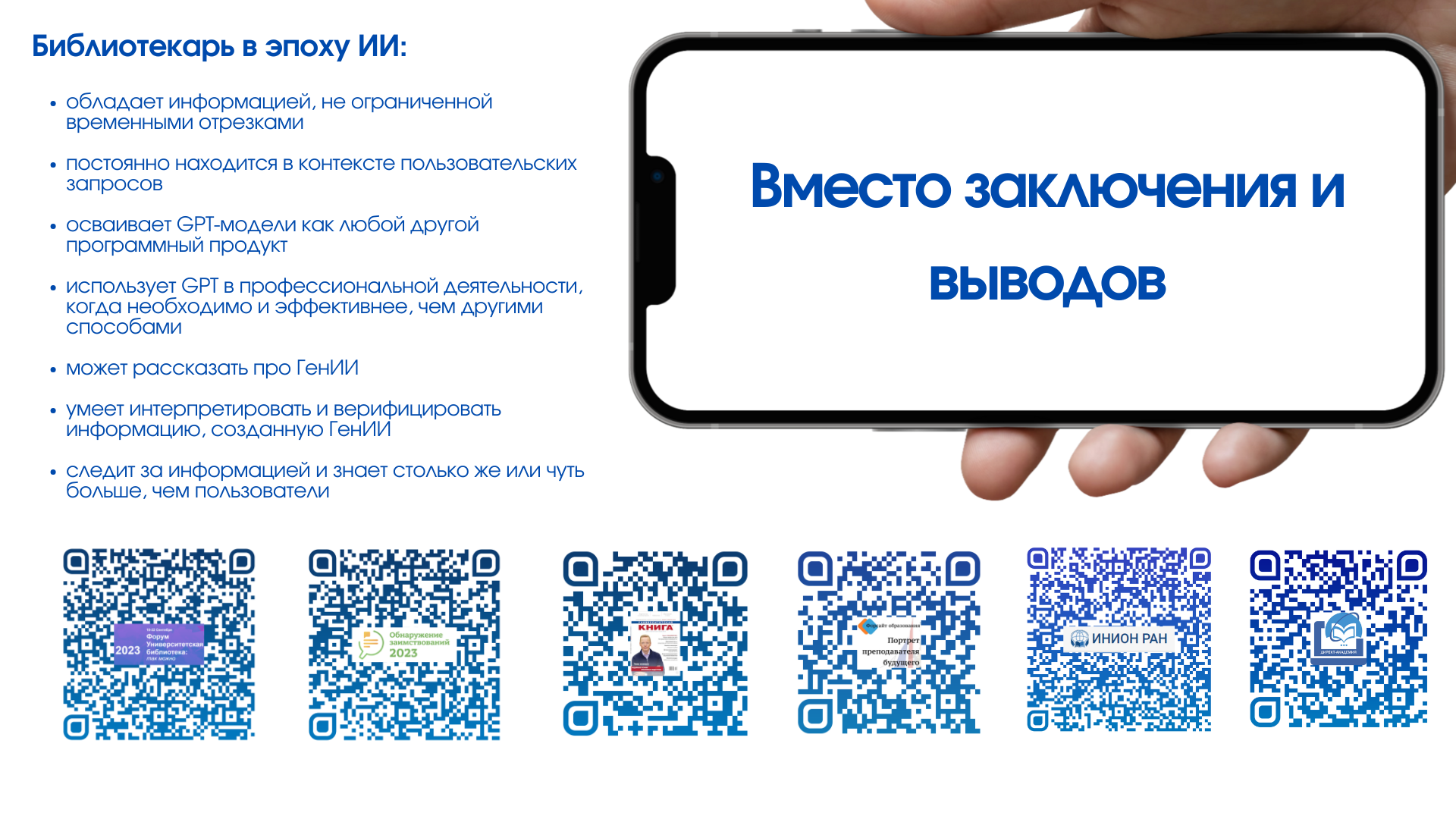 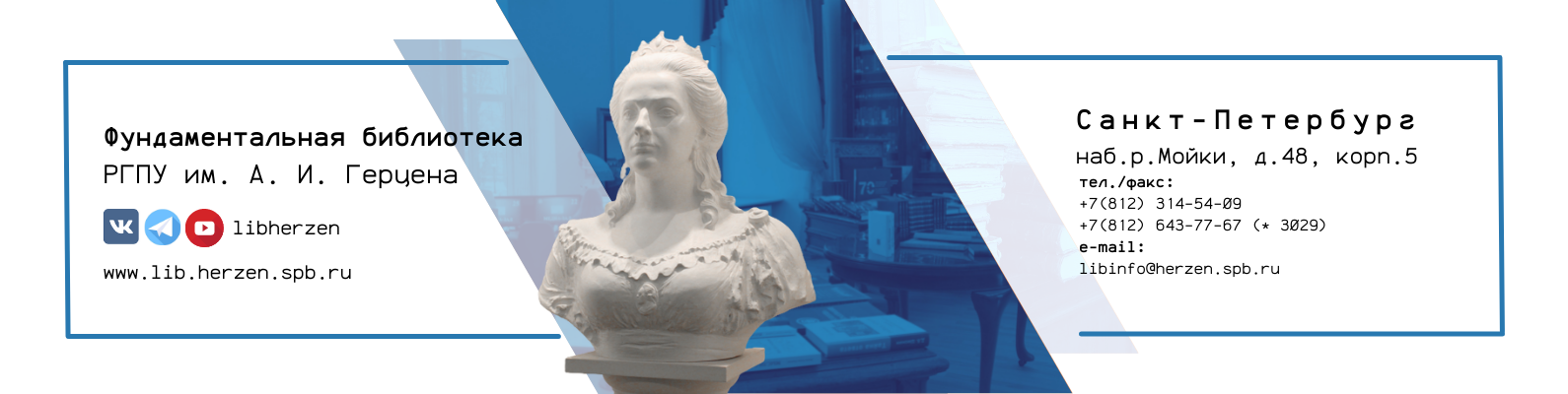